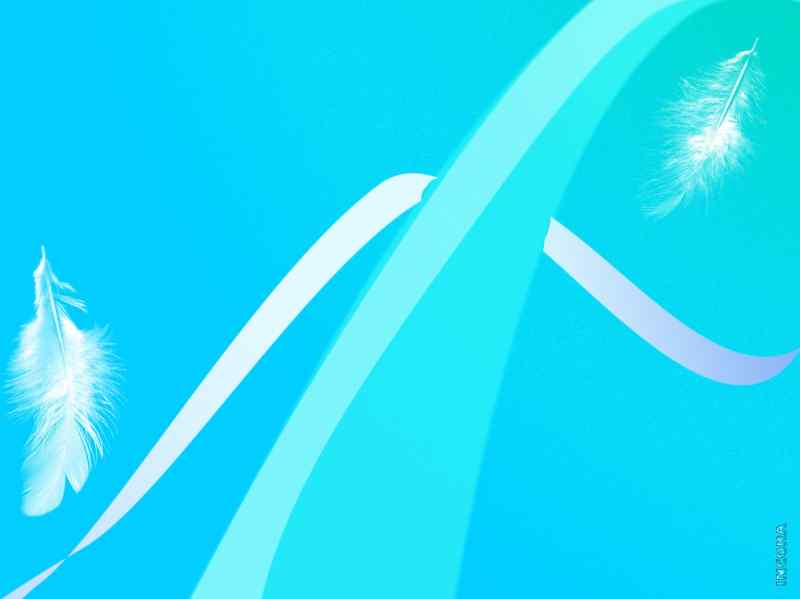 «Договорки» для звуков
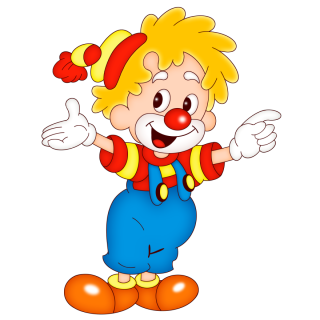 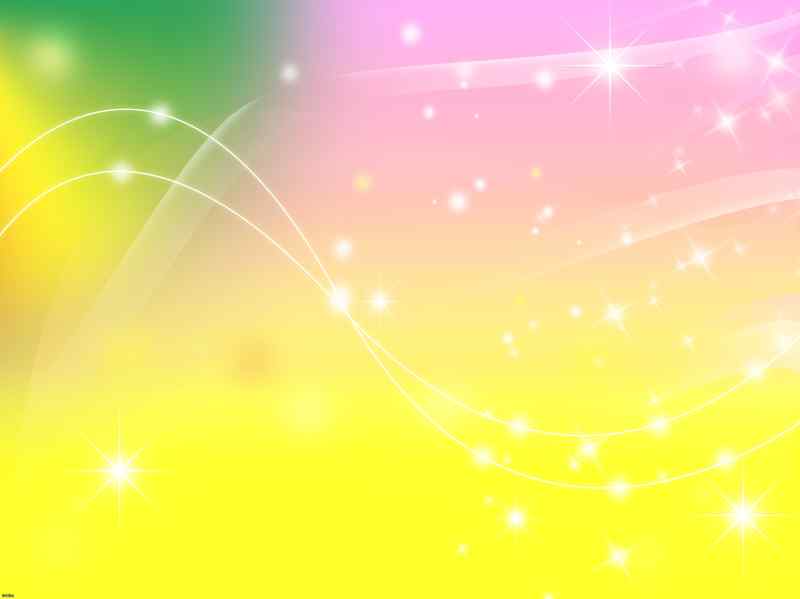 Отнесли домой мы лейки И уселись на…(скамейки)
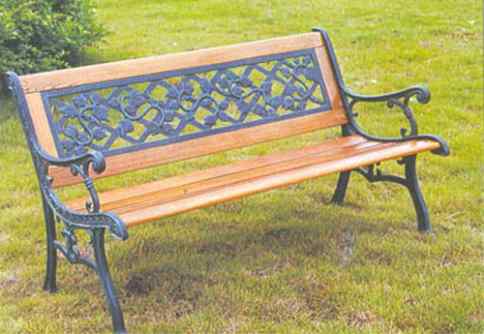 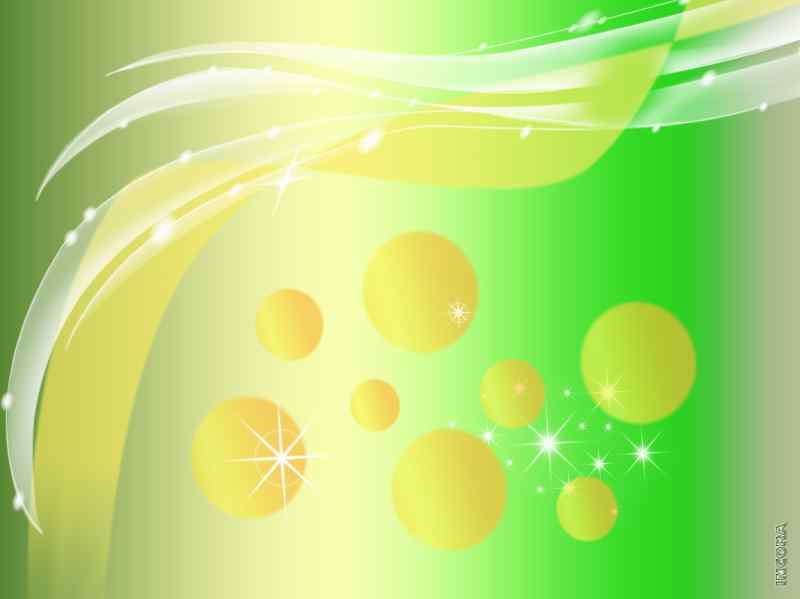 Ходит в садик наша Фаня в своём новом…(сарафане)
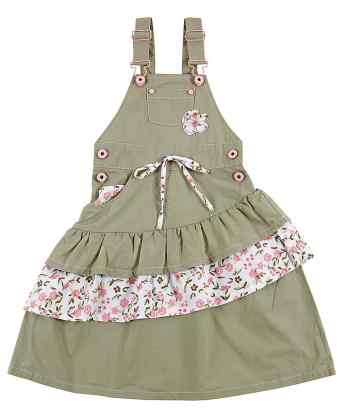 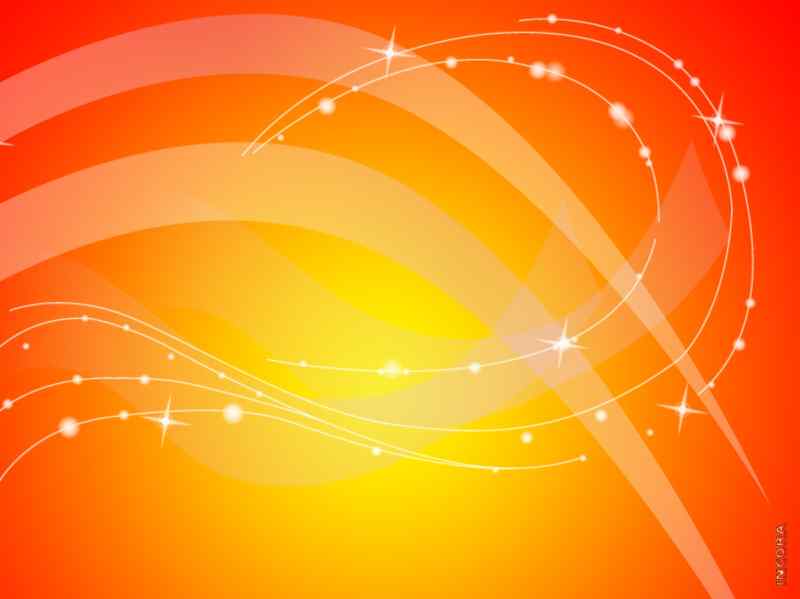 Для птенцов и для зверятТоже нужен детский…(сад)
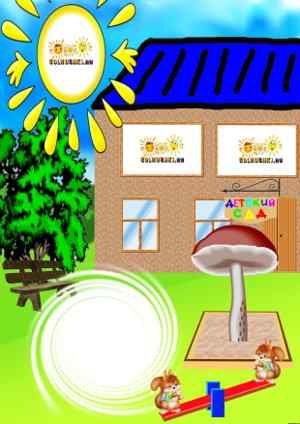 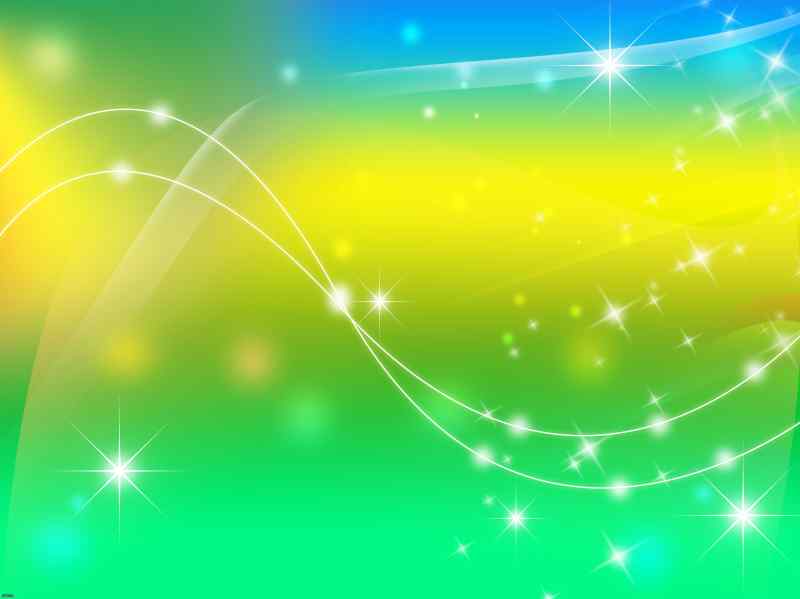 Динь-дон. Динь-дон.В переулке ходит…(слон)
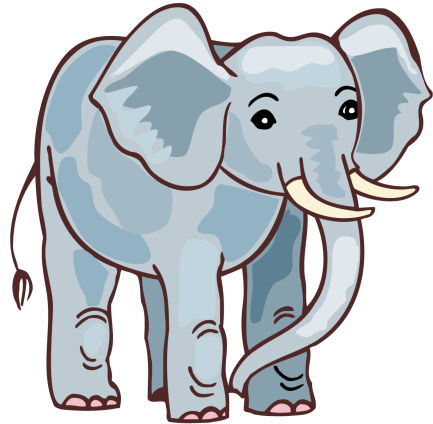 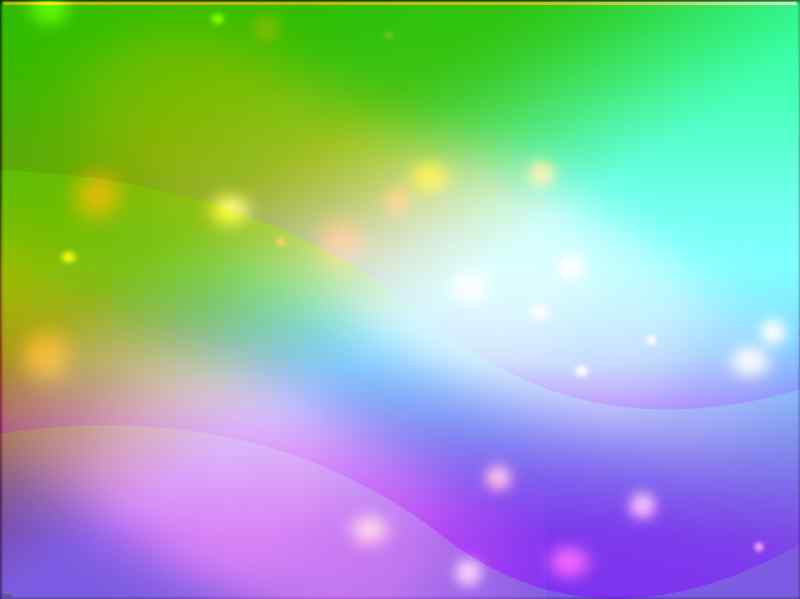 Верещунья, белобока,А зовут её … (сорока)
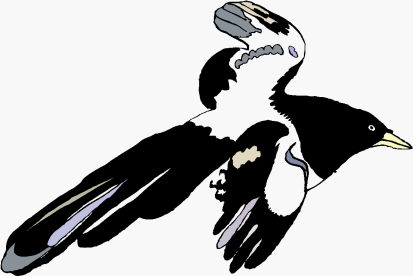 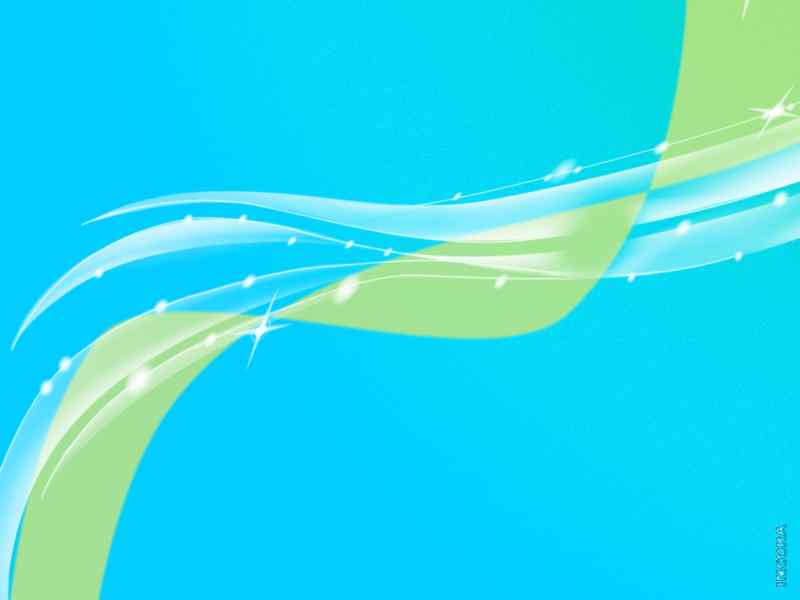 Зимой на ветках яблоки!Скорей их собери!И вдруг – вспорхнули яблоки. Ведь это…(снегири)
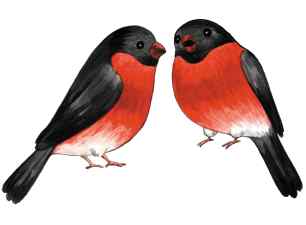 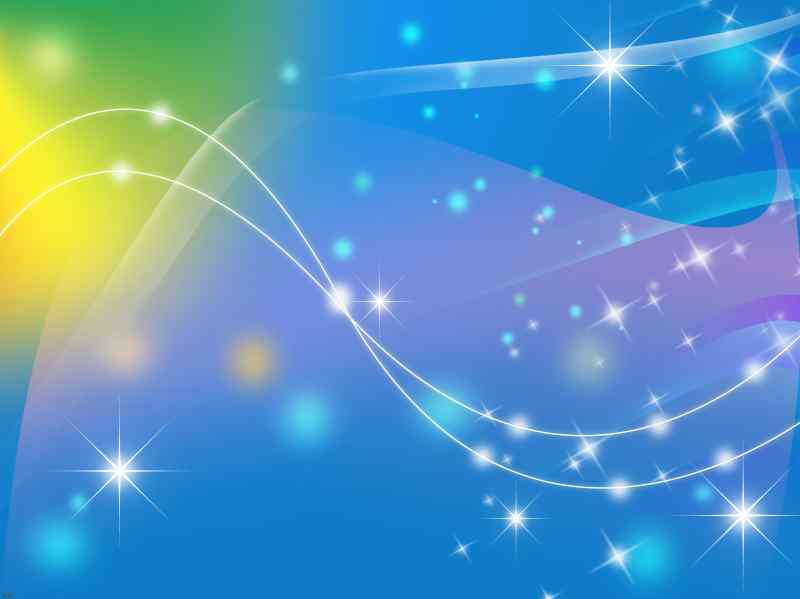 Помогать я маме буду	Сама вымою…(посуду)
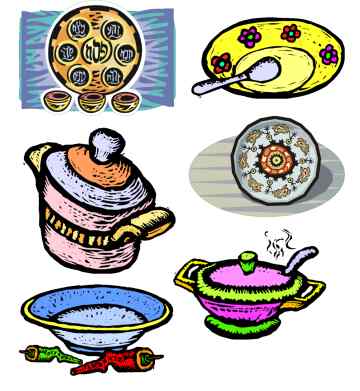 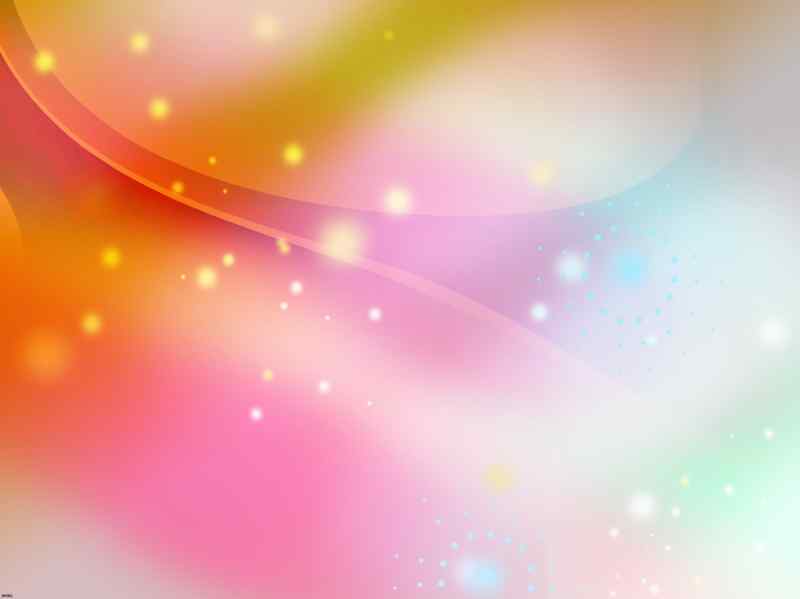 И рыщут по дороге Слоны и …(носороги)
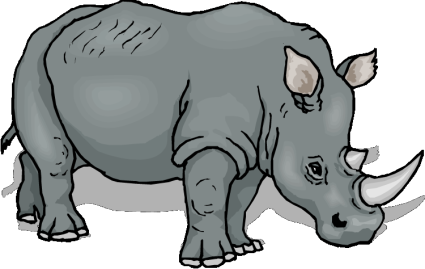 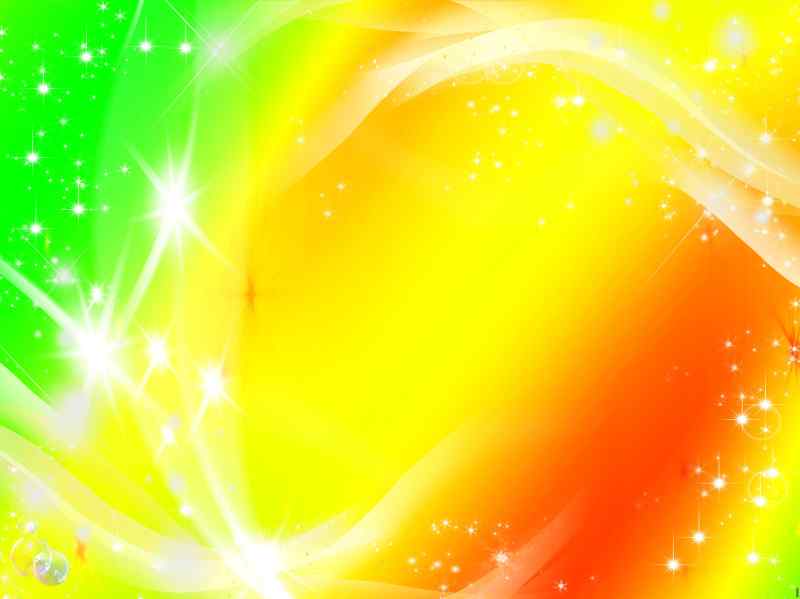 Где весною было пустоЛетом выросла … (капуста)
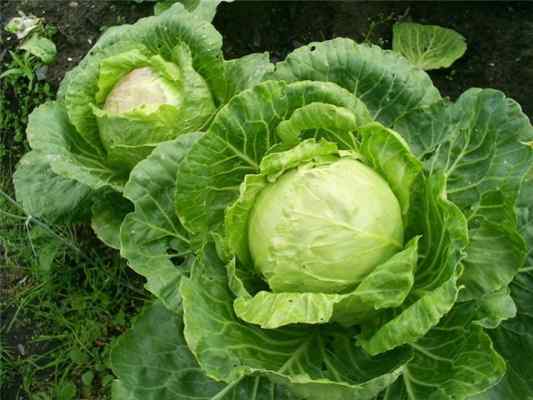 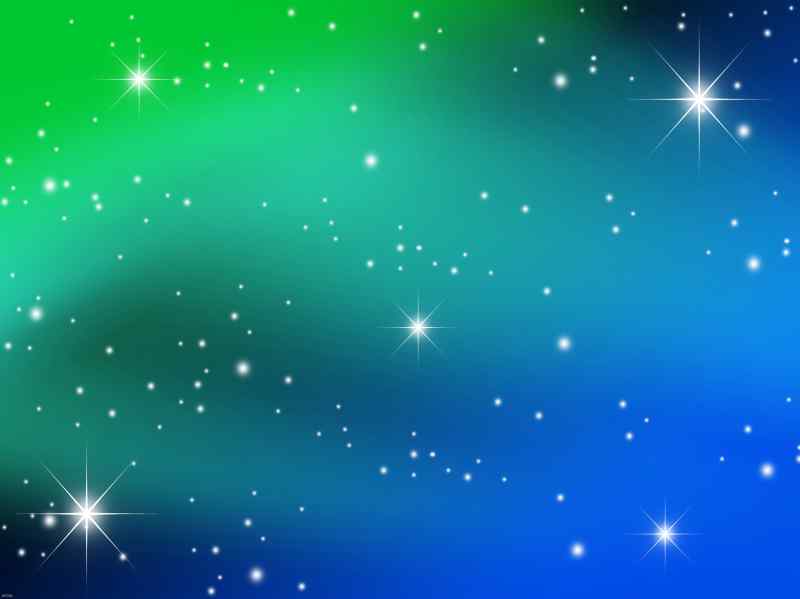 Хитрая плутовка,Рыжая головкаПушистый хвост – красаЭто всё … (лиса)
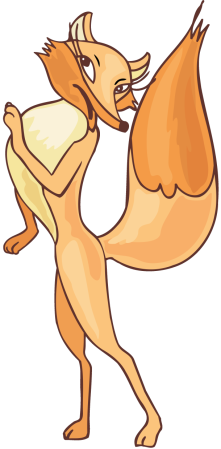 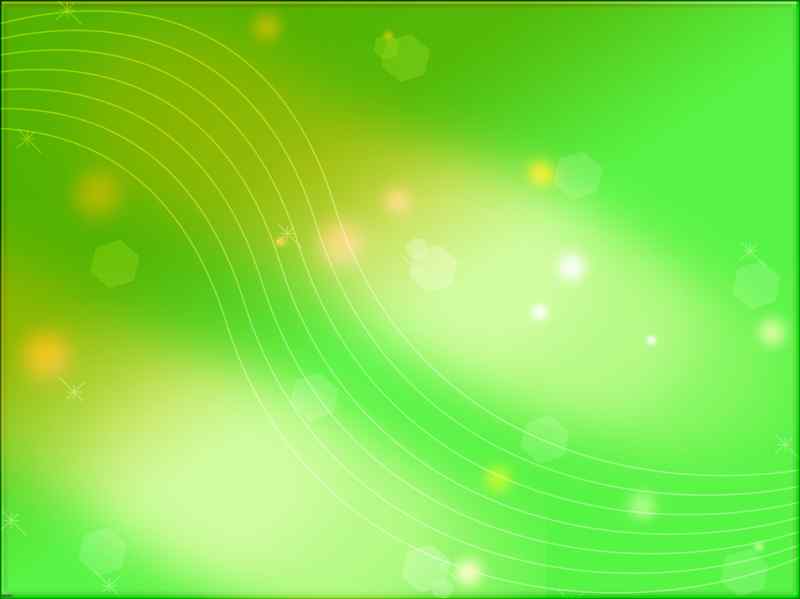 Я в фасоль насыплю соль,станет вкусною…(фасоль)
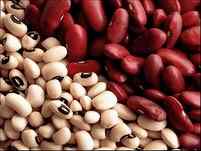 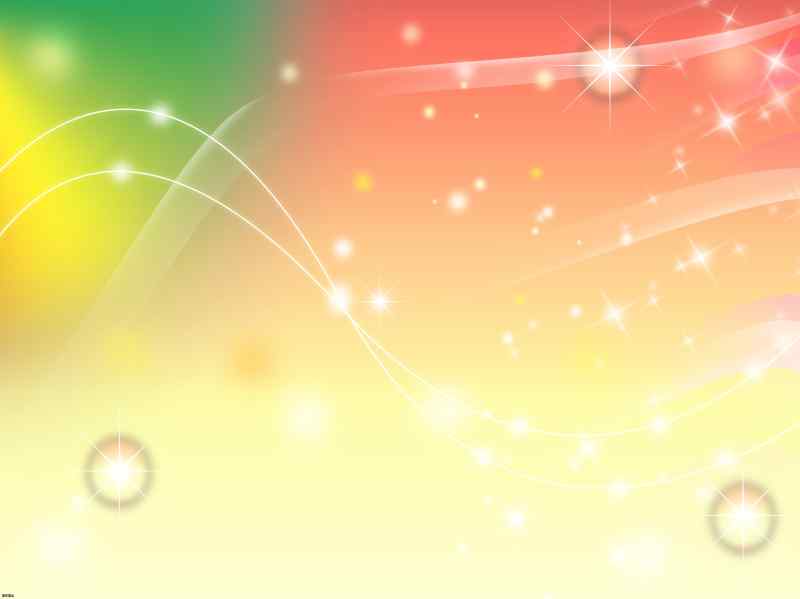 В кислый сок, в кислый соксыплю сахарный …(песок)
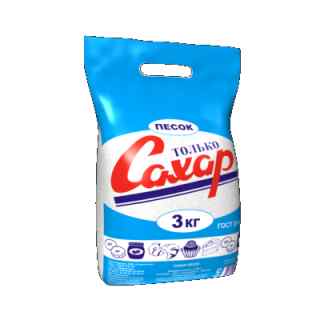 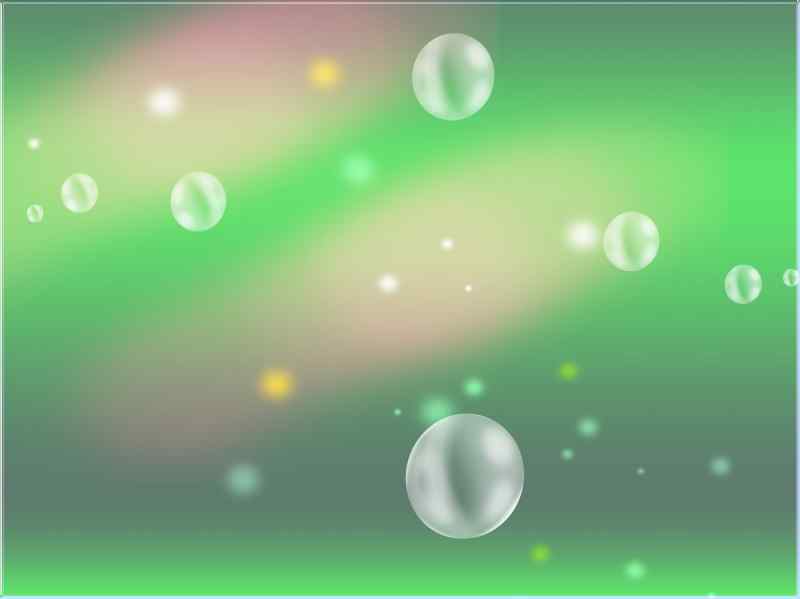 Саня так в лесу замёрз –Чуть не отморозил…(нос)
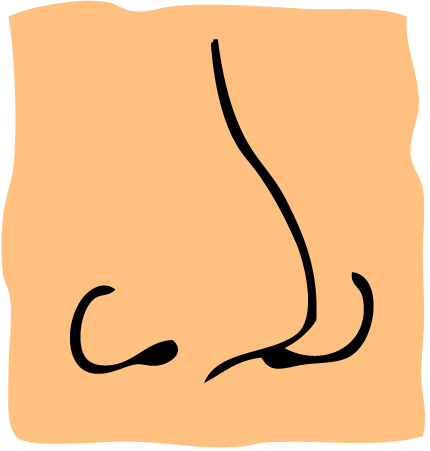 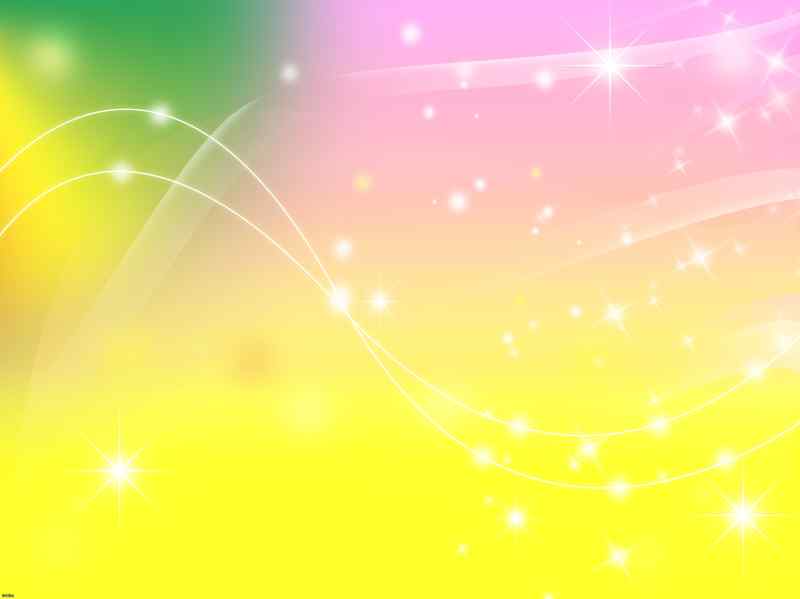 Мы варенья как-то раз	Наварили целый… (таз)
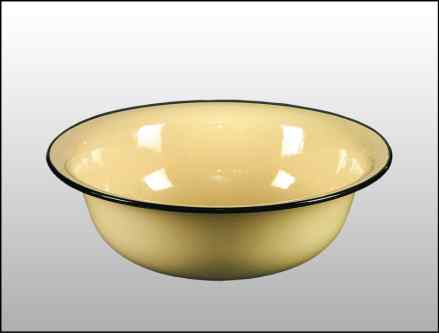 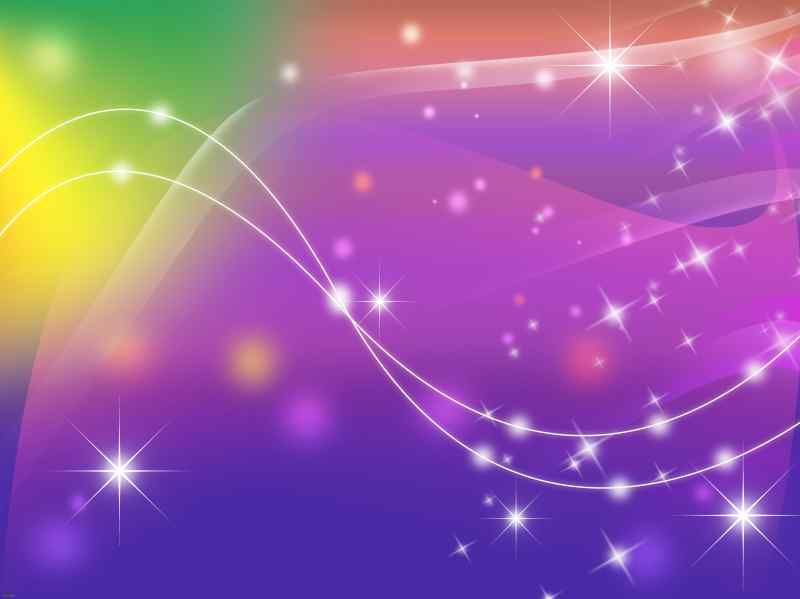 Вдруг видят стоит у колёсОгромный взъерошенный…(пес)
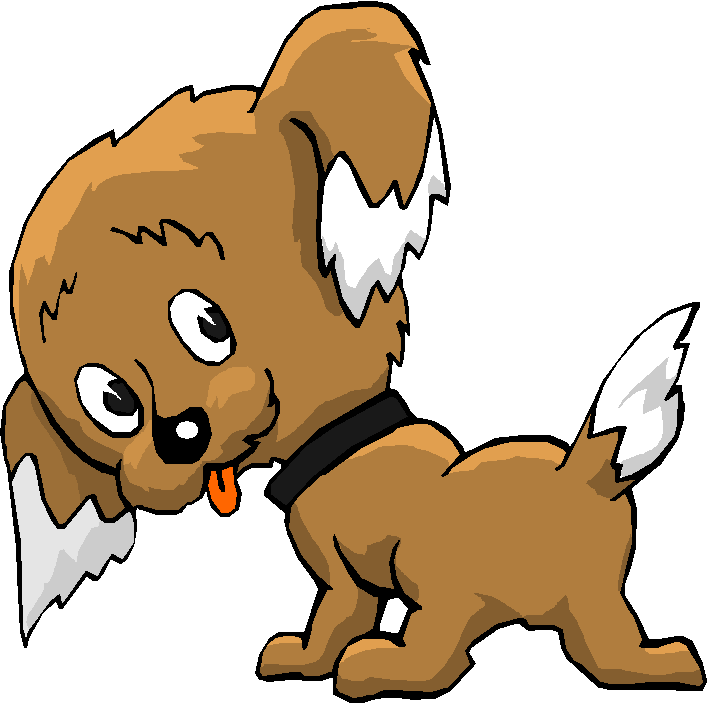 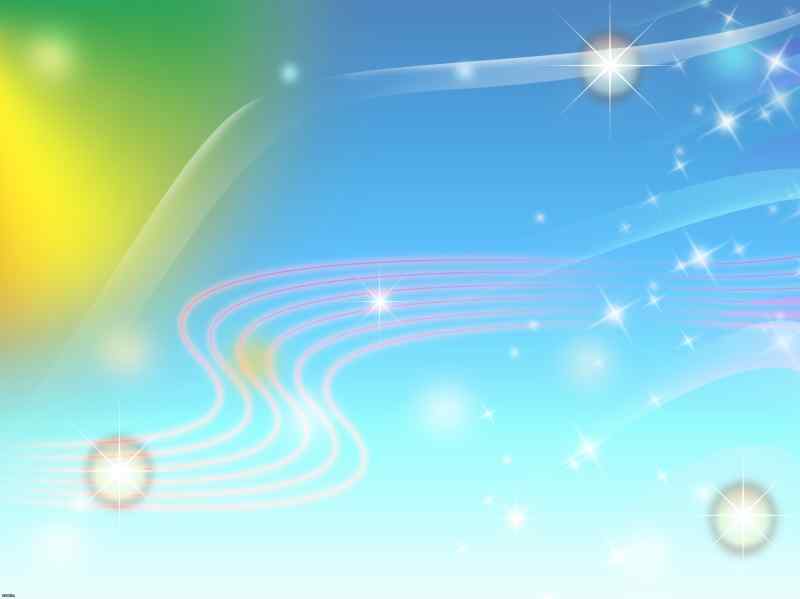 Чтобы в цель попасть хоть раз,Нужен острый, меткий …(глаз)
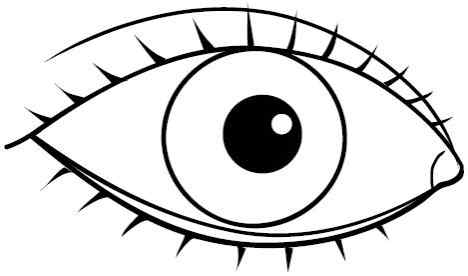 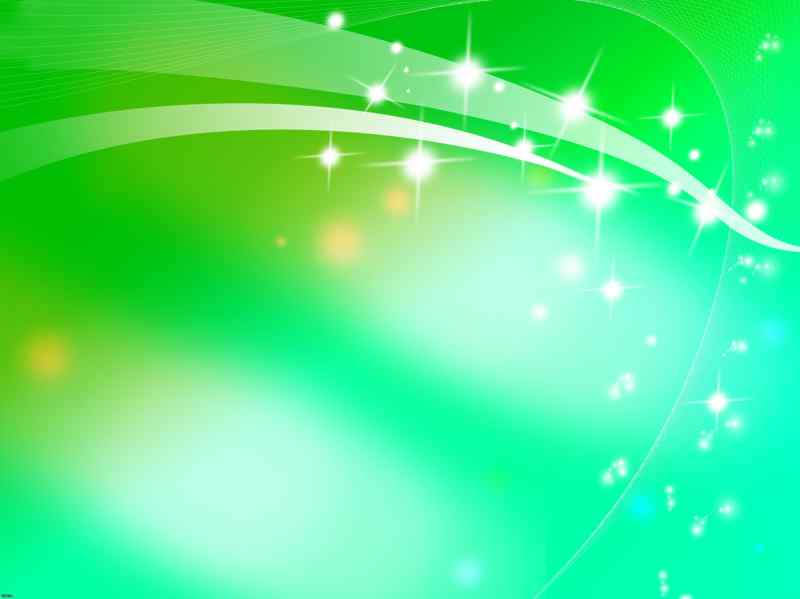 А у нас, а у нас в сумке вкусный …(ананас)
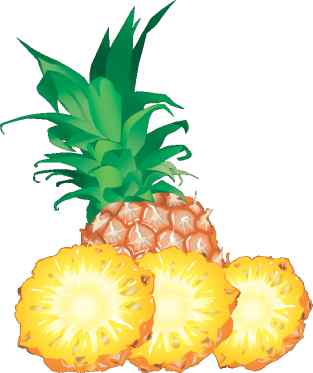 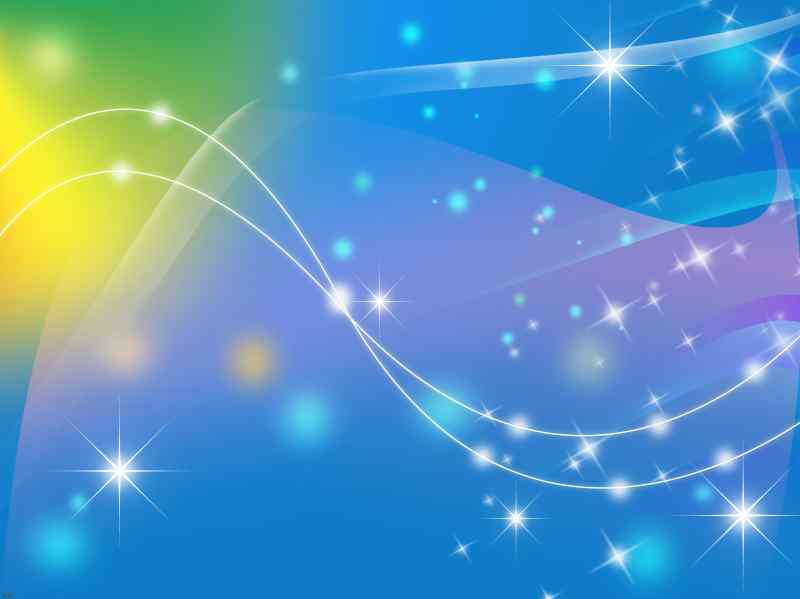 Голову в песок зарыл,Хвост пушистый распустил.Я догнать его пытаюсь,Но быстрее ветра ...(страус)
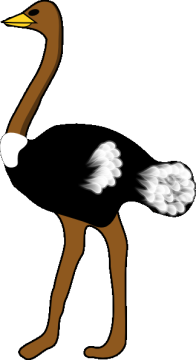 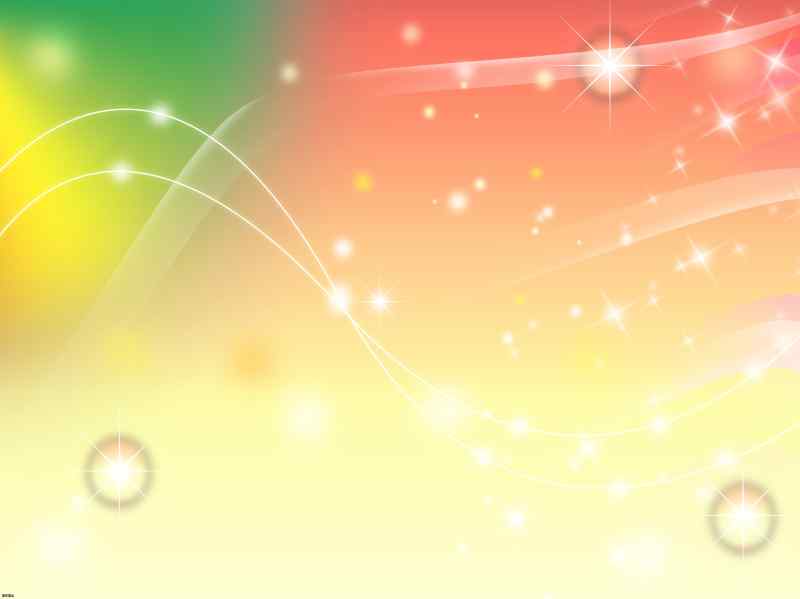 Мама, папа, брат и я Вот и вся моя … (семья)
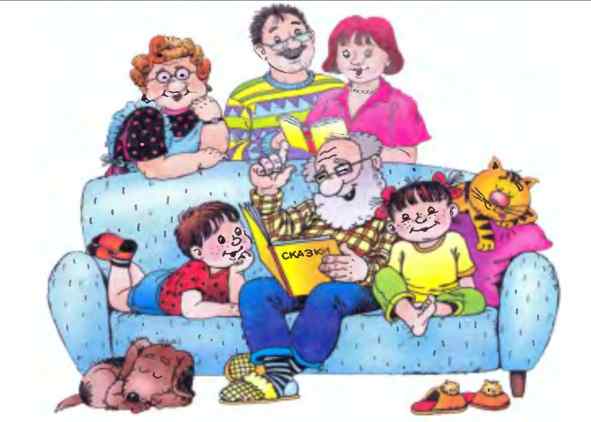 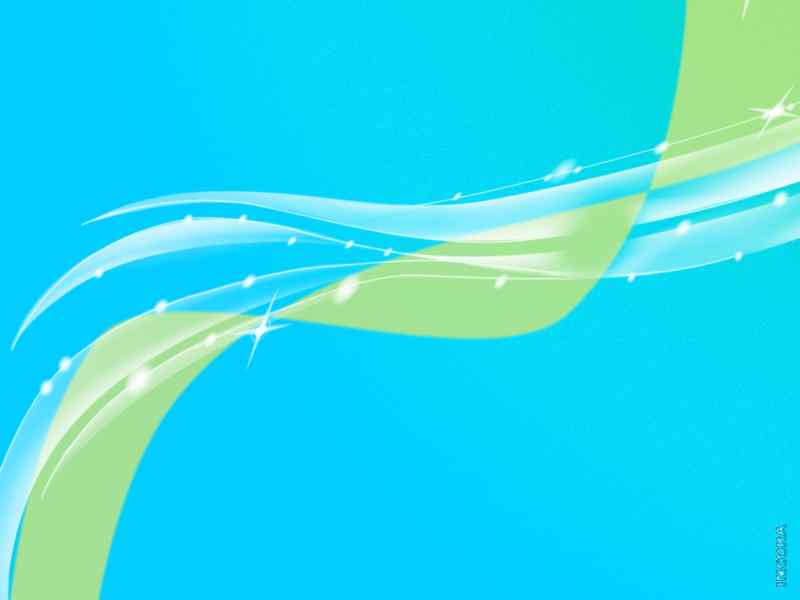 Открывают детвореДвери  школы в …(сентябре)
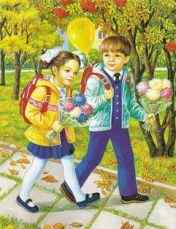 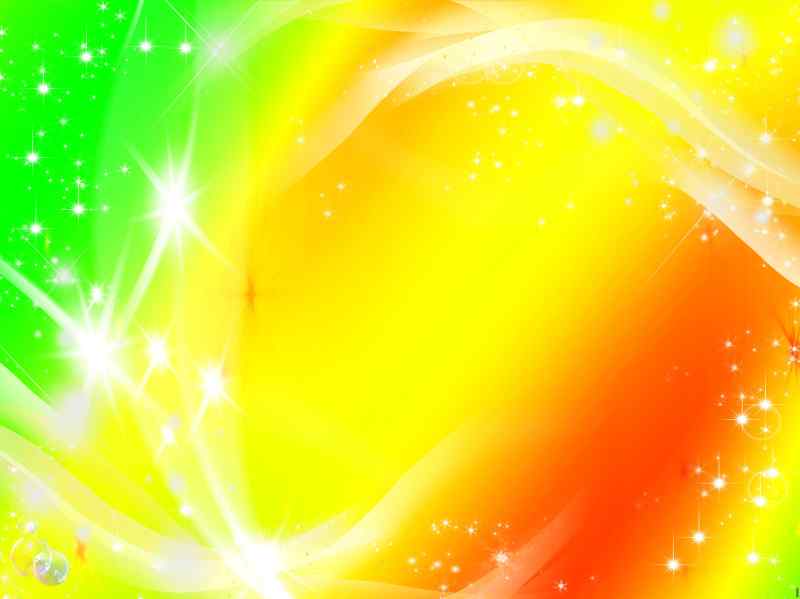 Из красавицы душистойСоберу букет пушистый.В этот милый майский деньПусть нас радует…(сирень)
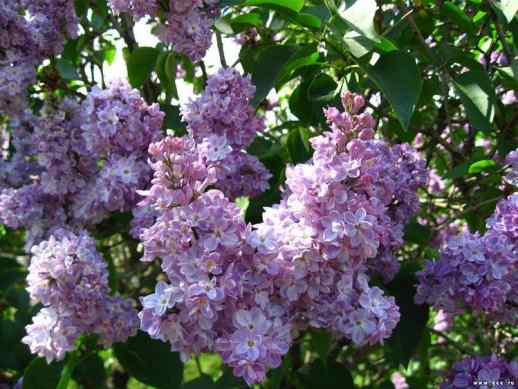 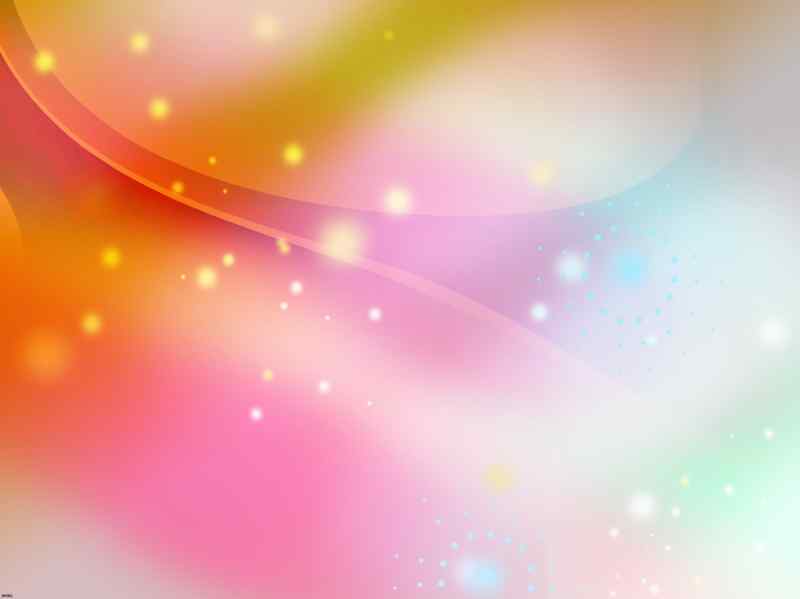 Утром заплели сестричкиАккуратные…(косички)
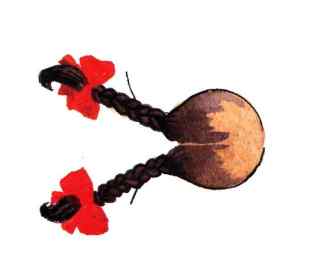 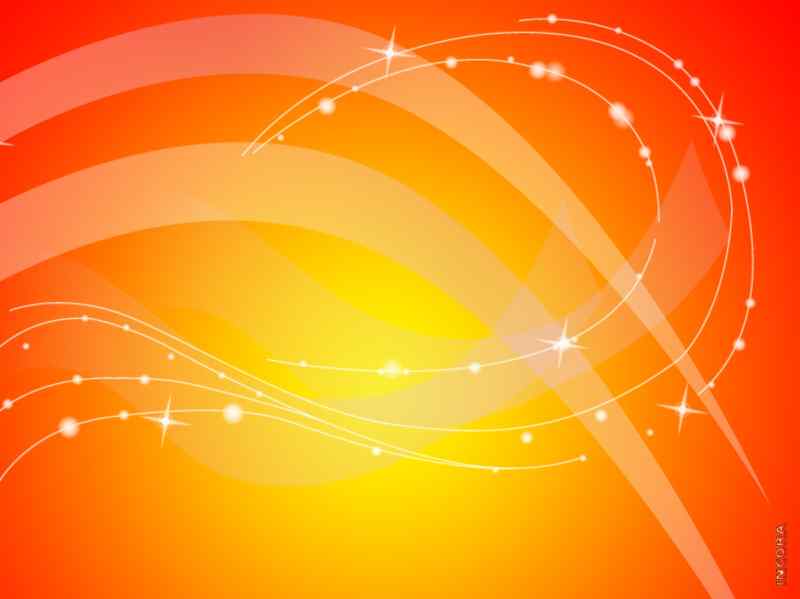 Как у нашей у бабусиВо дворе гогочут …(гуси)
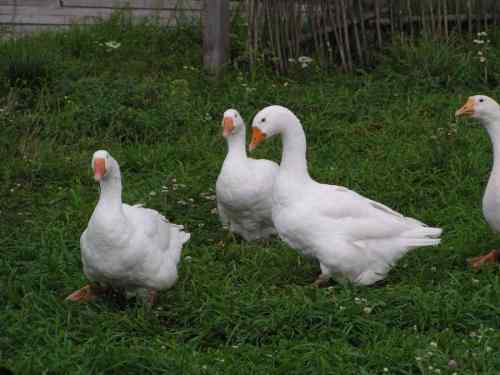 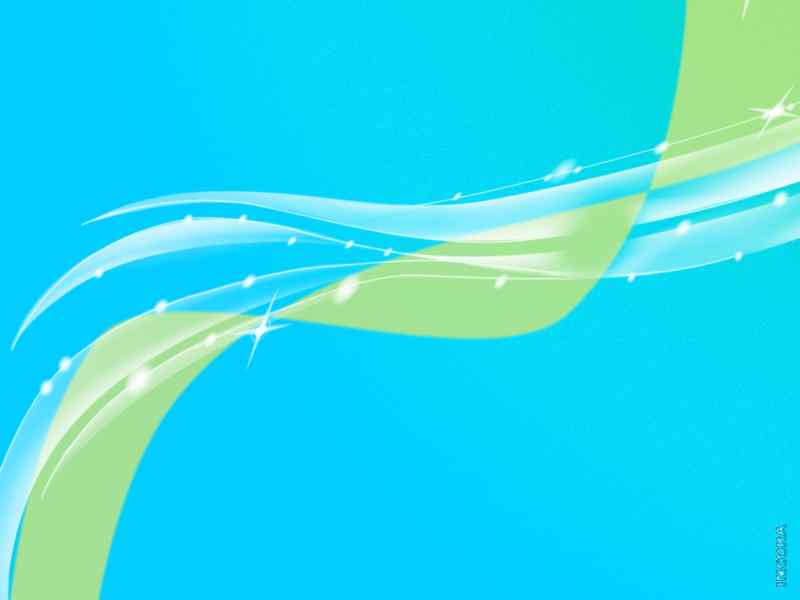 Сад пора уже расчиститьРазгрести траву и …(листья)
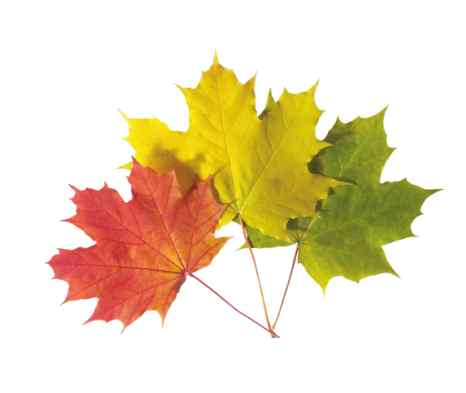 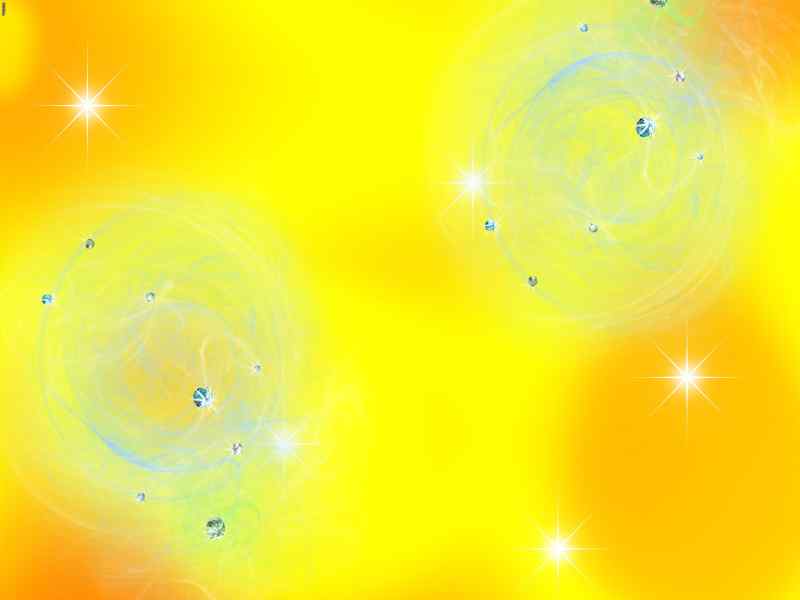 Как зовут меня, скажиЧасто прячусь я во ржи,Скромный полевой цветок,Синеглазый …(василек)
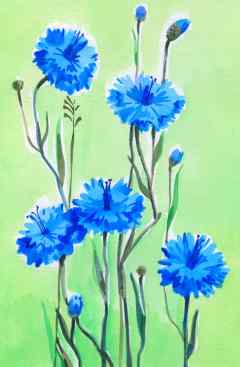 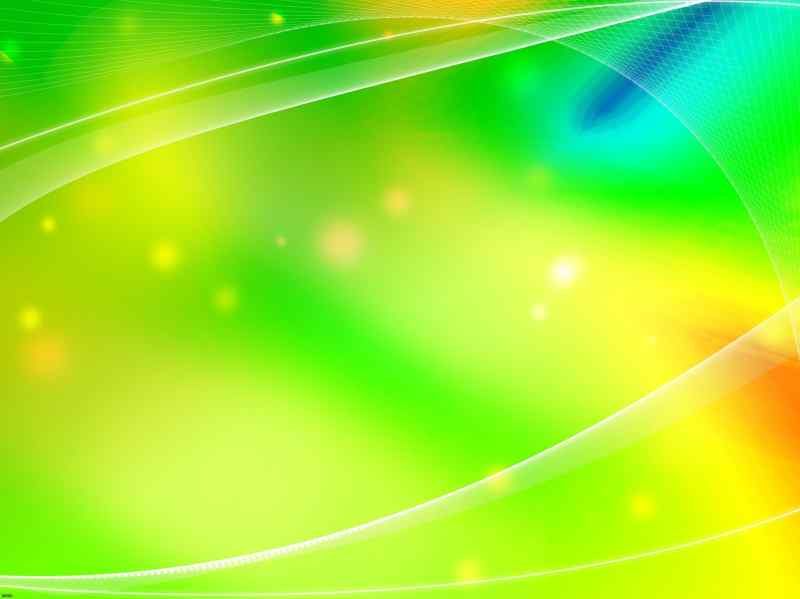 Ты со мною не знаком?Я живу на дне морскомГолова и 8 ногВот и весь я …(осьминог)
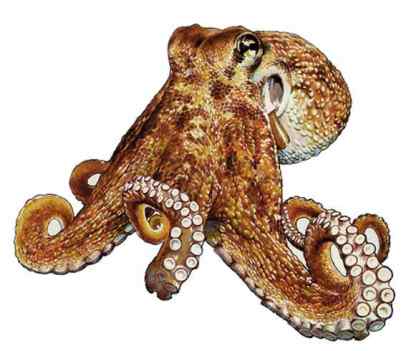 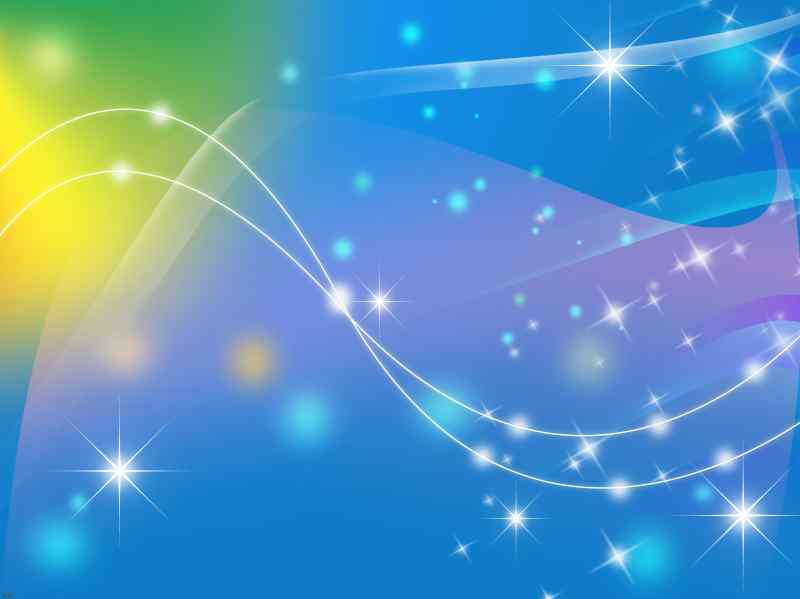 Я в красной шапочке растуСреди корней осинок.Меня узнаешь за версту,Зовусь я …(подосиновик)
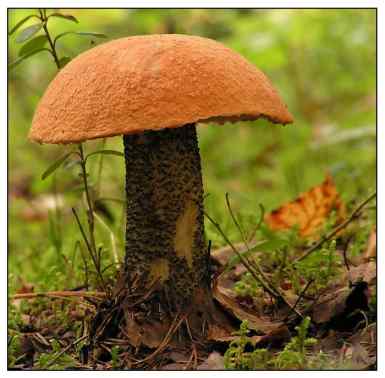 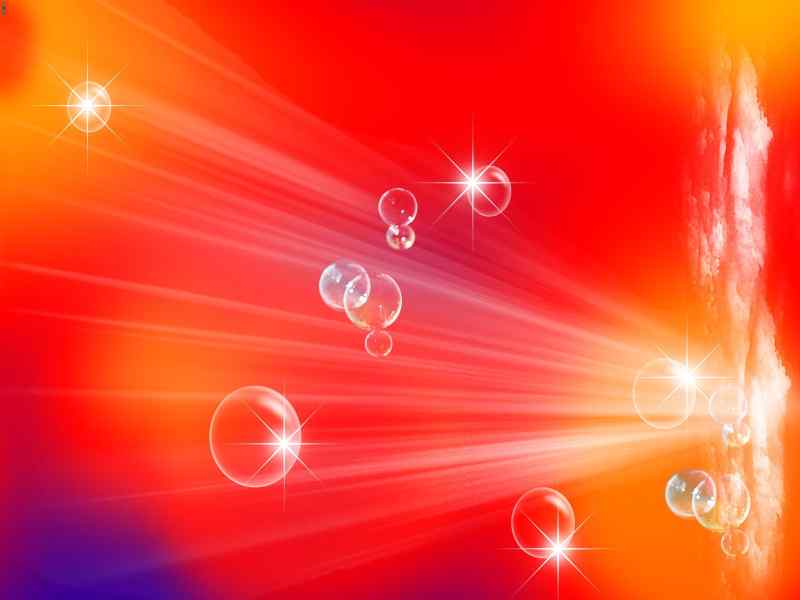 Мне поставила вчера Два укола …(медсестра)
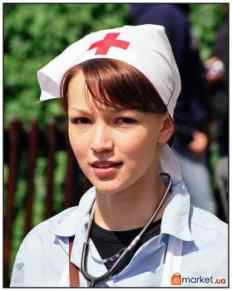 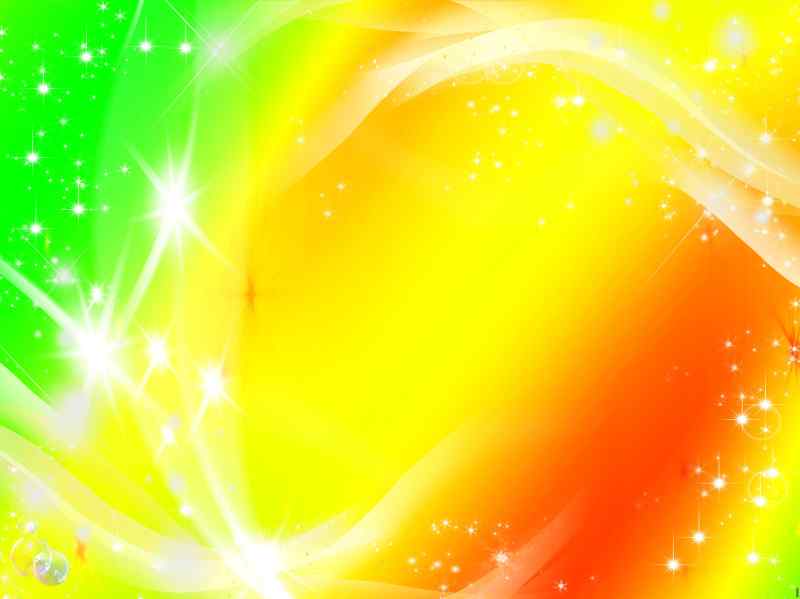 Разве можно было кискеДоверять стеречь …(сосиски)
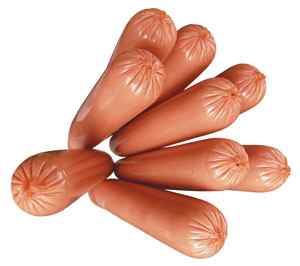 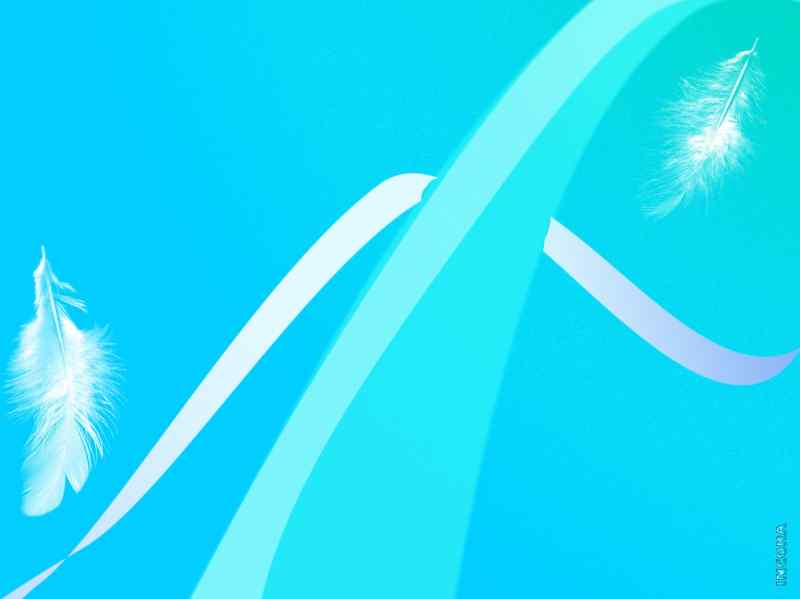 В зоопарк пойдём скорейЧтоб увидеть там…(зверей)
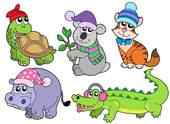 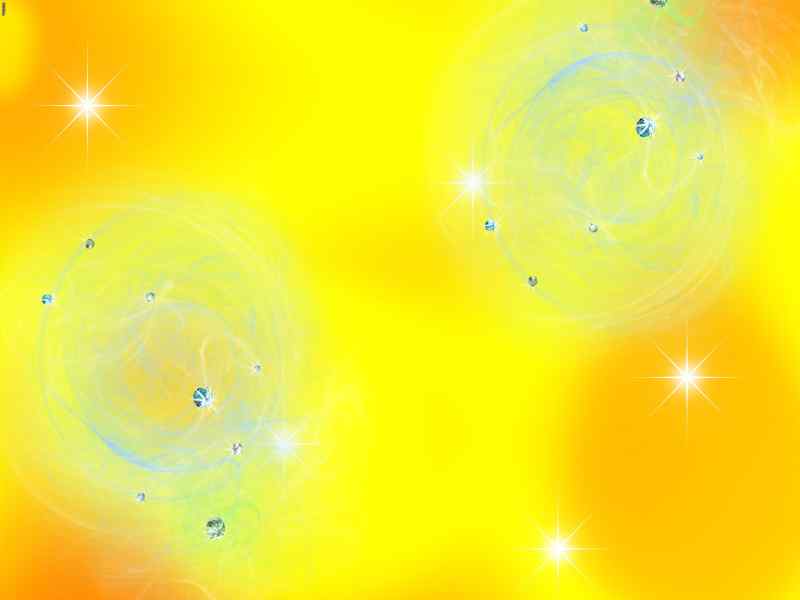 Новый дом за косогором			Новым обнесли…(забором)
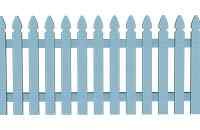 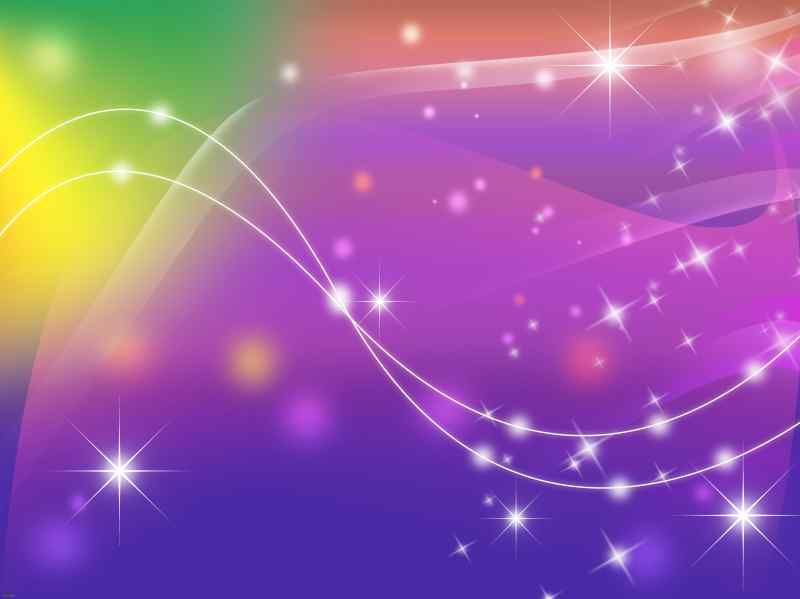 Я ключом открыть не мог На дверях большой…(замок)
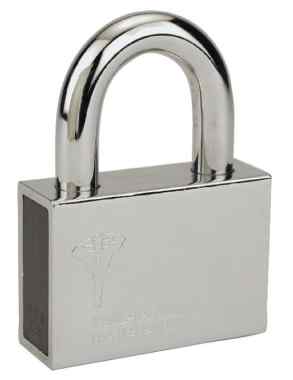 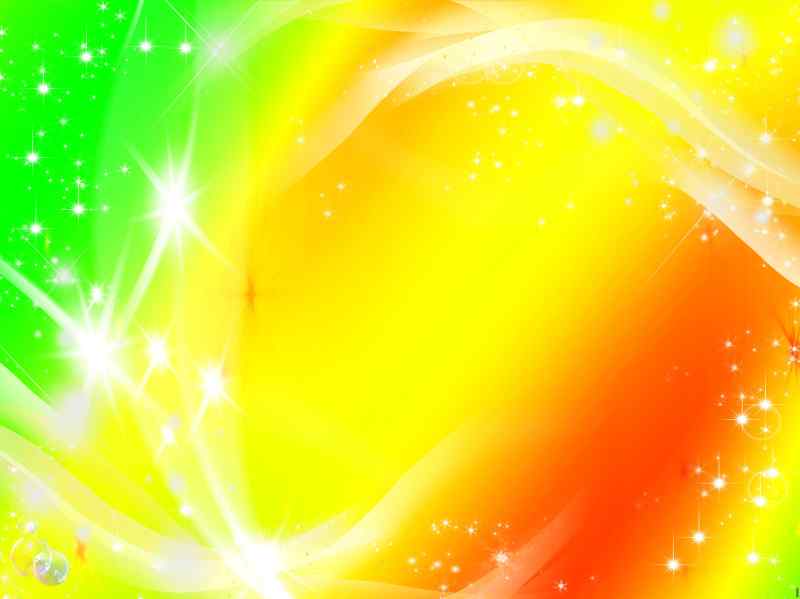 Зайку бросила хозяйка – Под дождём остался …(зайка)
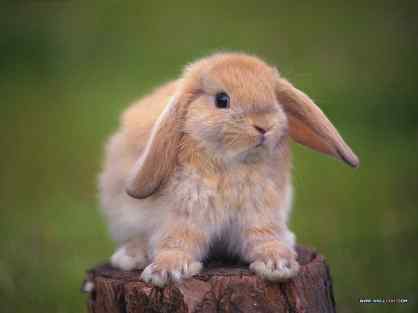 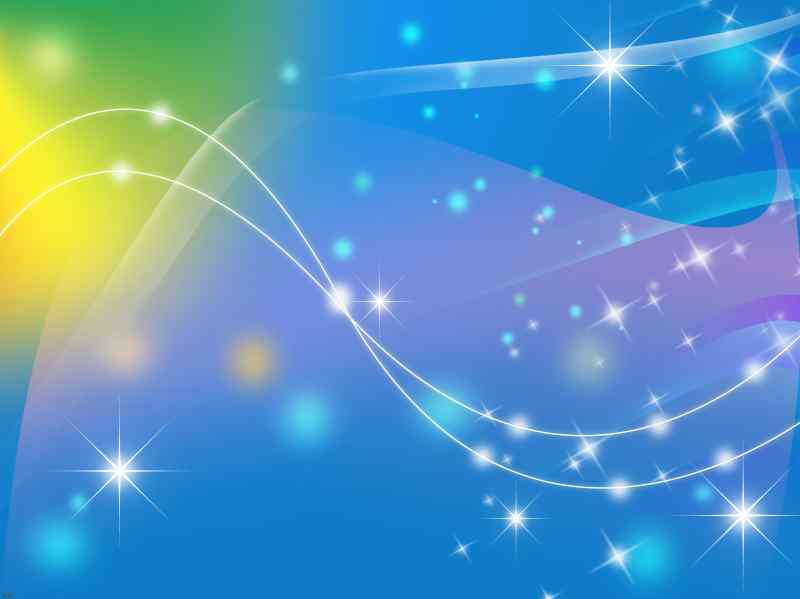 Мы цветы поставим сразу	В эту золотую…(вазу)
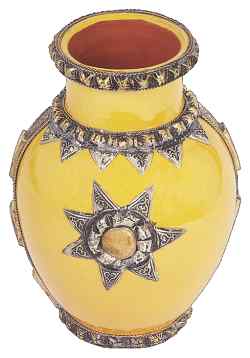 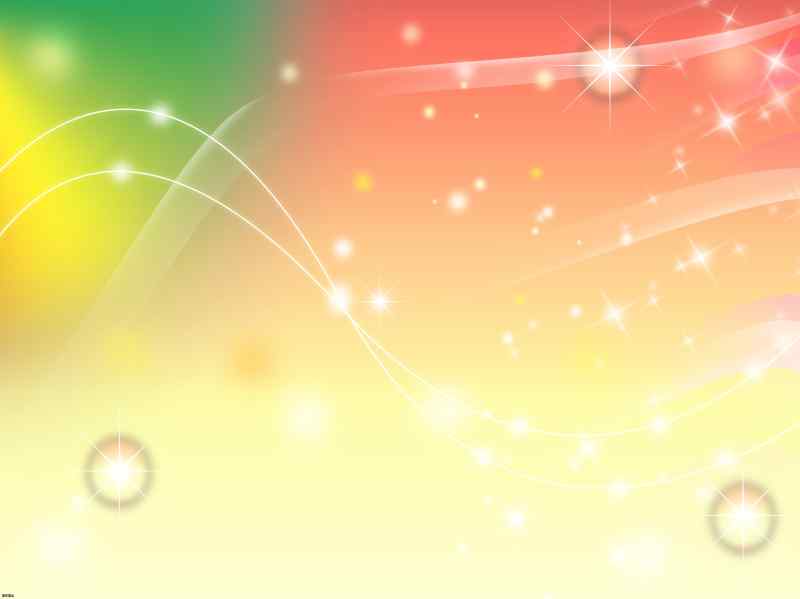 На лесной глухой опушке			Бабки – Ёжкина …(избушка)
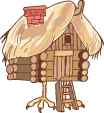 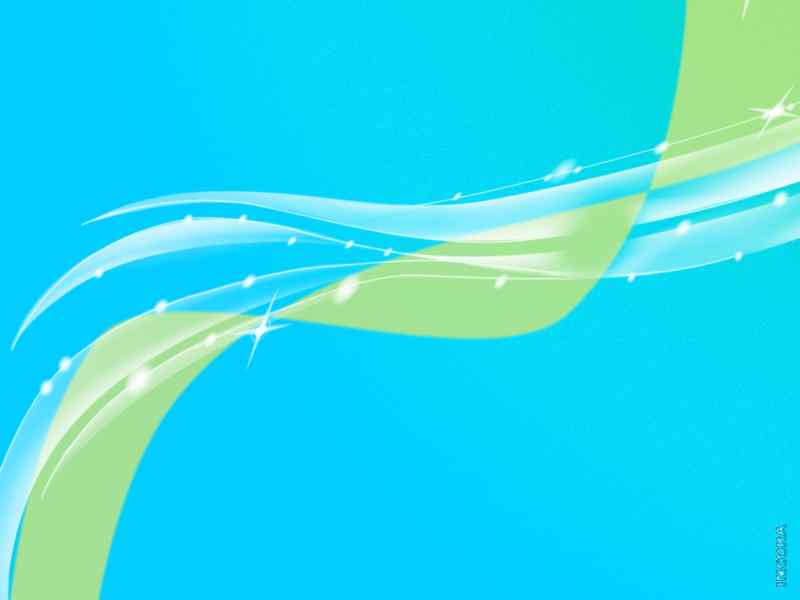 Желтая, пушистаяНежная, душистаяБоится морозаЗовётся …(мимоза)
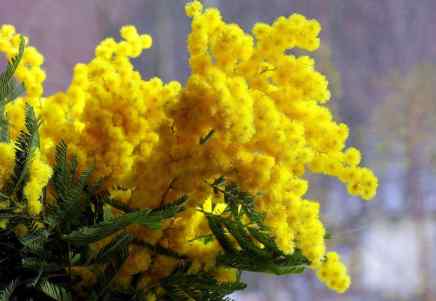 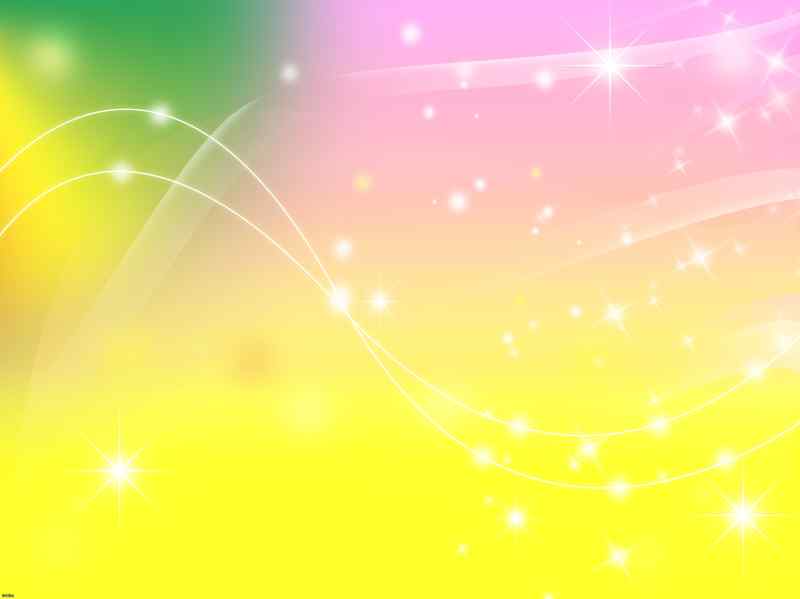 С вьюгой, снегом к нам сама		В декабре пришла…(зима)
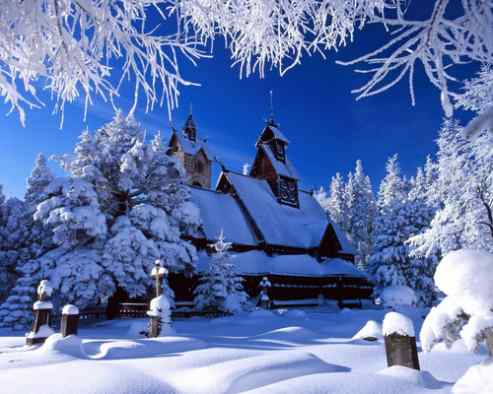 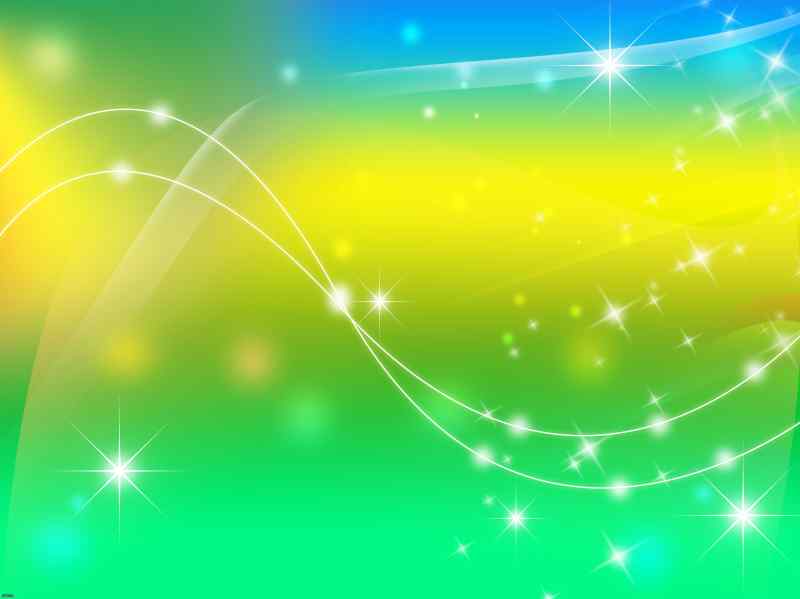 Бросит Оля все дела – И глядится в …(зеркала)
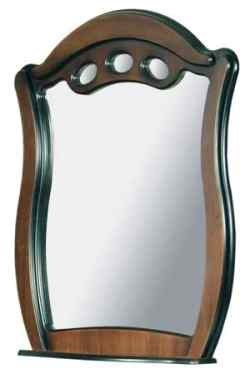 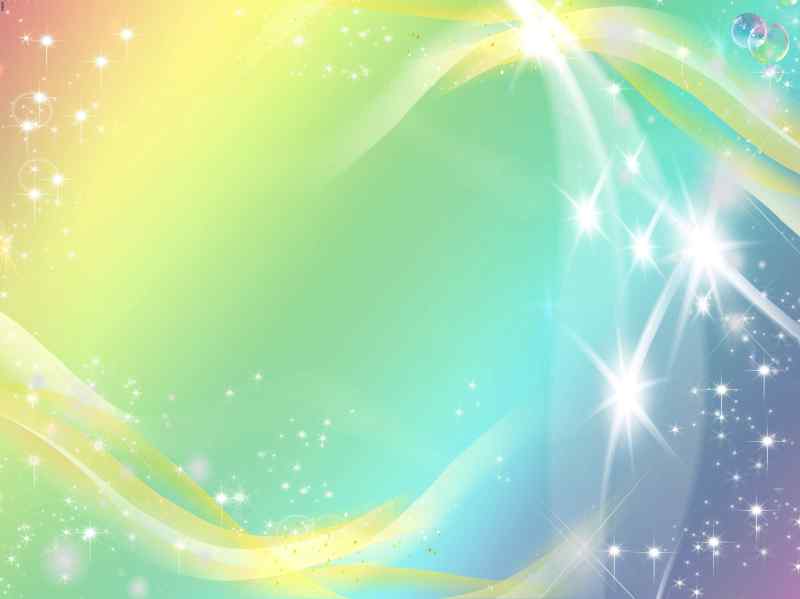 Новости и те, и этиТы узнаешь из…(газеты)
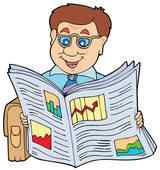 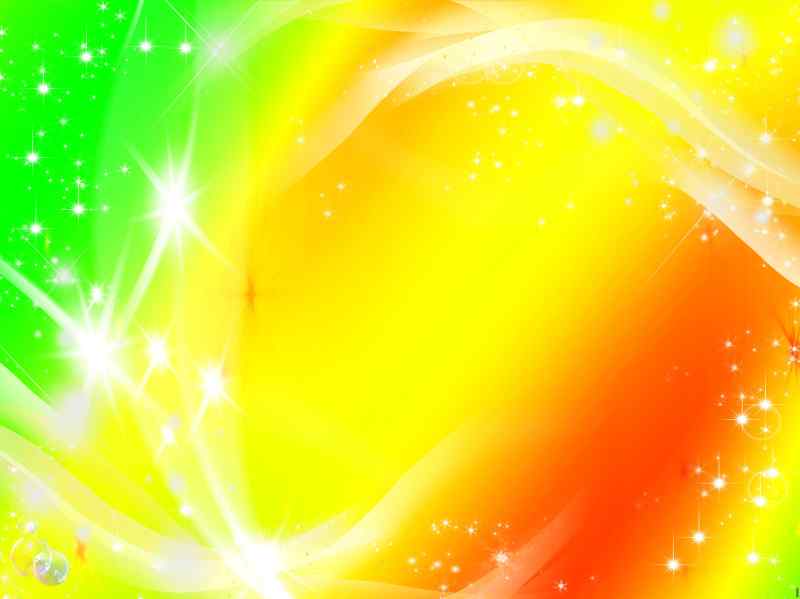 Огурцы и лук в корзинеМы купили в…(магазине)
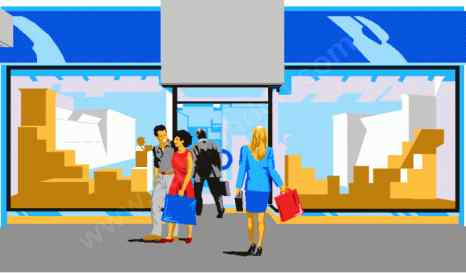 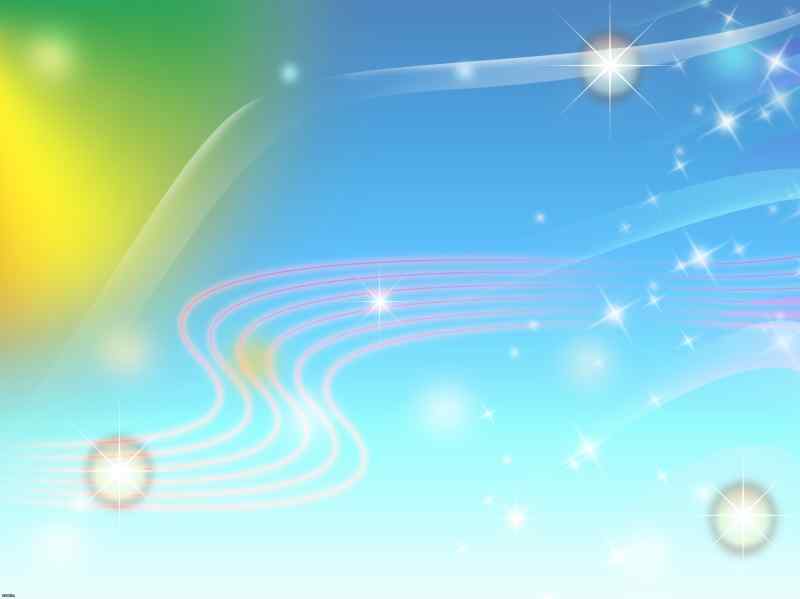 «Больше всех мои глаза!» -Любит хвастать …(стрекоза)
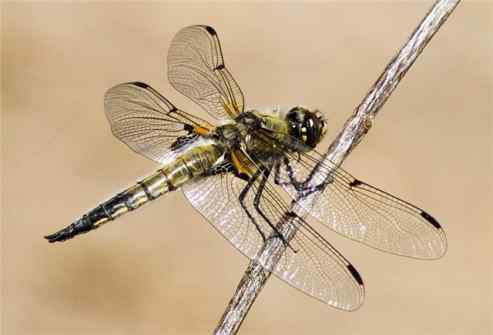 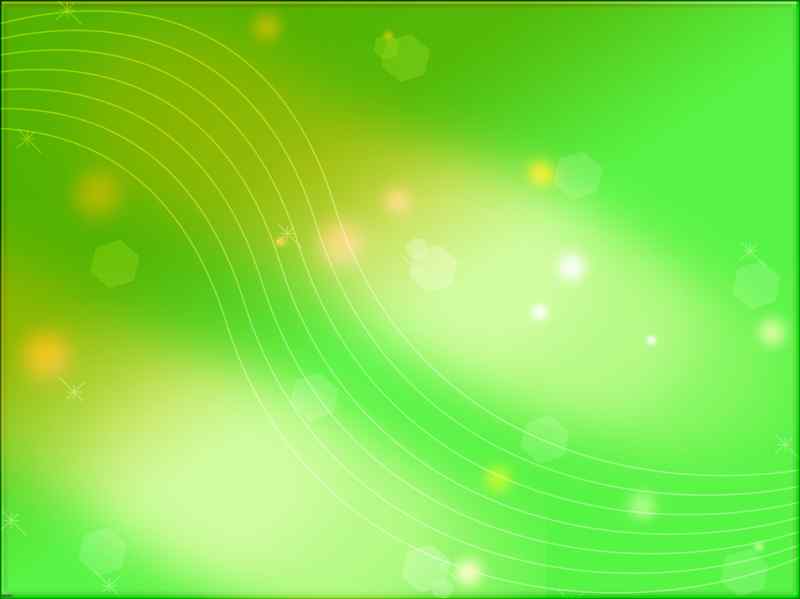 Вазу мы наполним самиРазноцветными … (цветами)
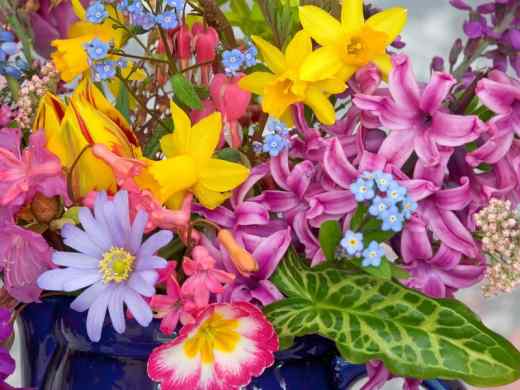 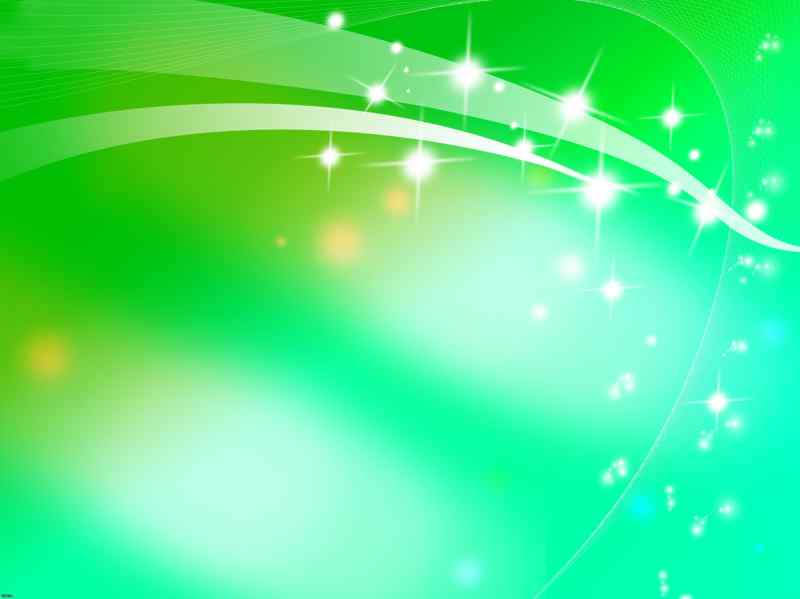 На одной ноге стоит, В воду пристально глядит, Тычет клювом наугад,Ищет в речке лягушат.На носу повисла капляУзнаёте? Это … (цапля)
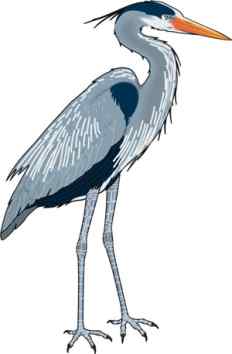 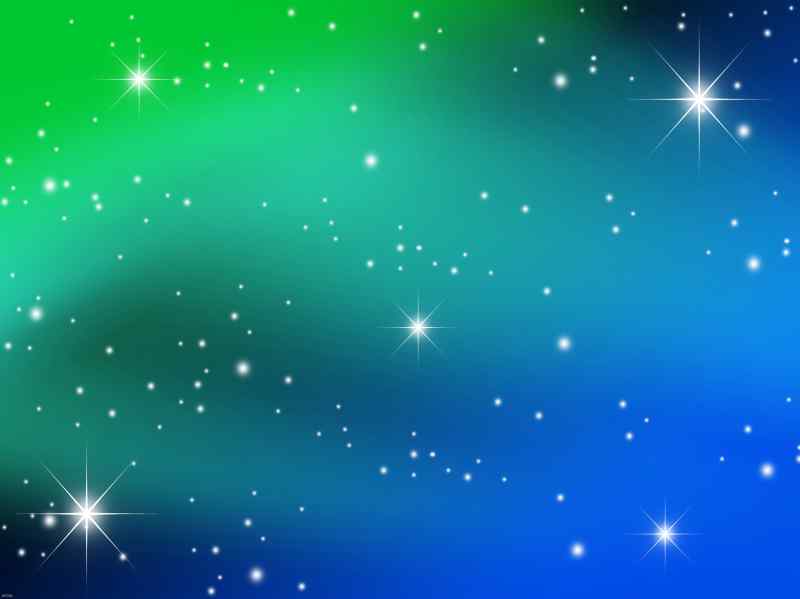 Возле курицы ребёнок Пухлый, желтенький … (цыпленок)
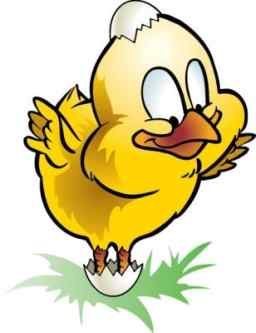 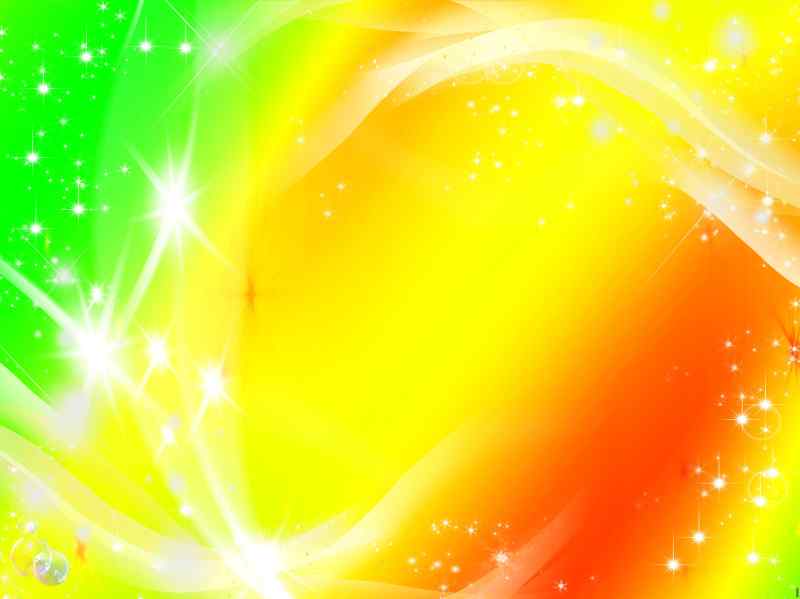 До чего же скучно, братцы,На чужой спине кататься!Дал бы кто мне пару ног,Что бы сам я бегать мог.Я б такой исполнил танец,Да нельзя, я - школьный … (ранец)
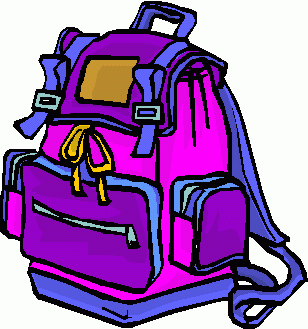 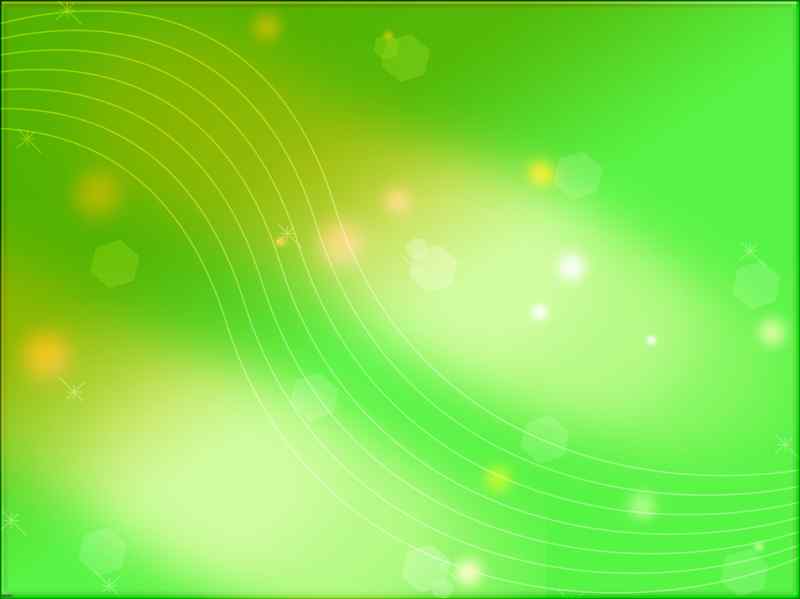 Хитрый след плести стараясь,По сугробам прыгал … (заяц)
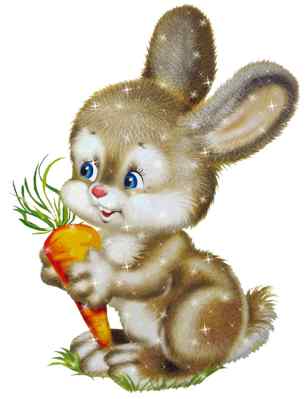 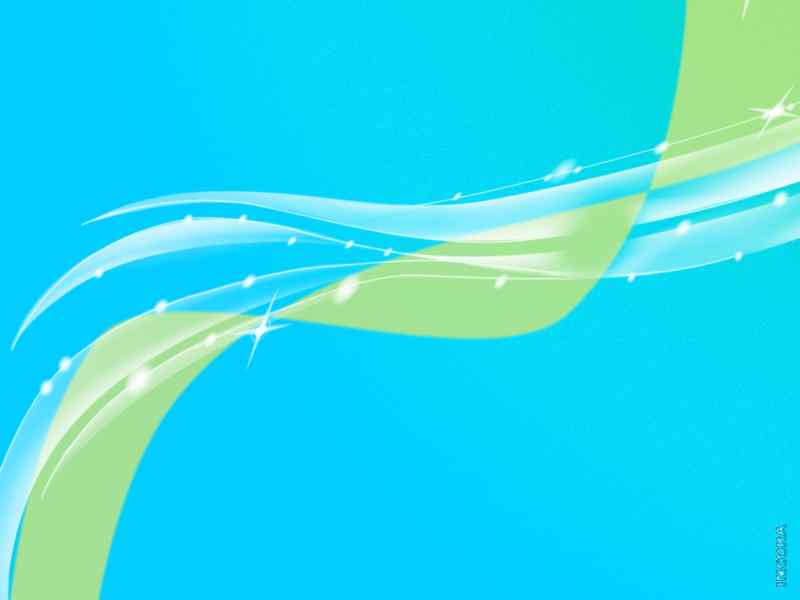 Пел с душою, молодец!Будешь знатный ты…(певец)
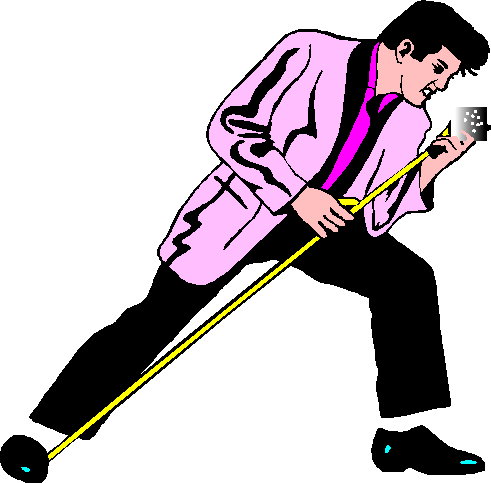 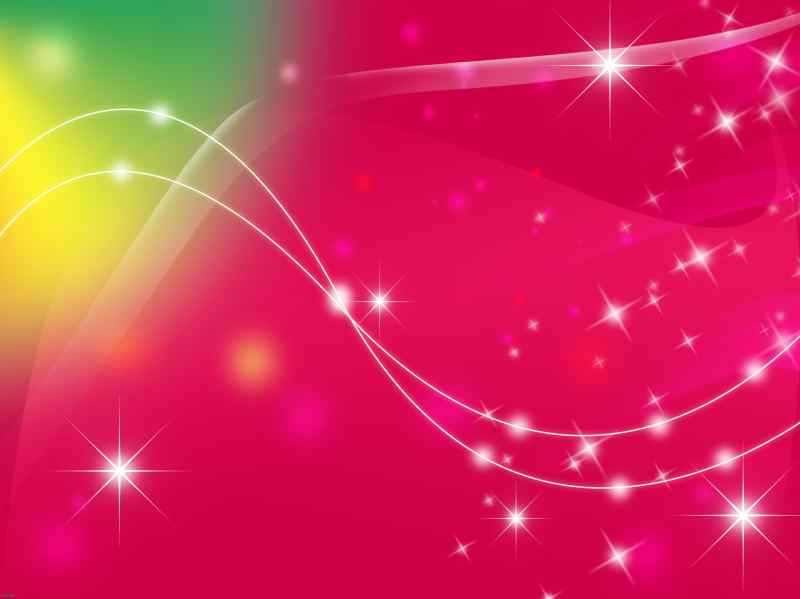 Часто к озеру напитьсяХодит рыжая …(лисица)
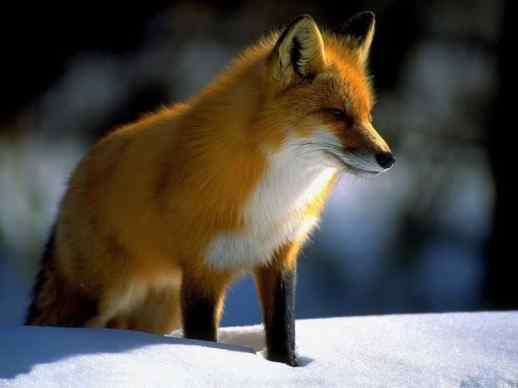 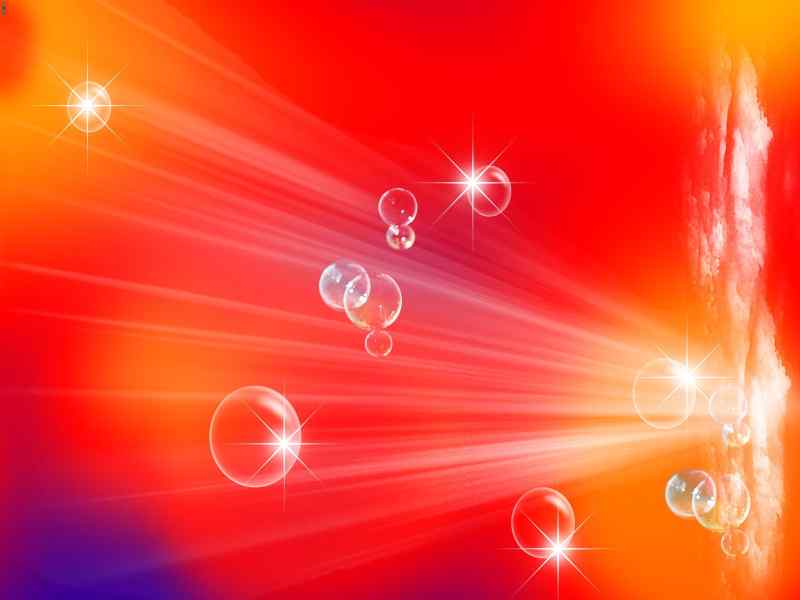 На даче в лесуБыли разные птицы:Сороки, стрижи,Воробьи и …(синицы)
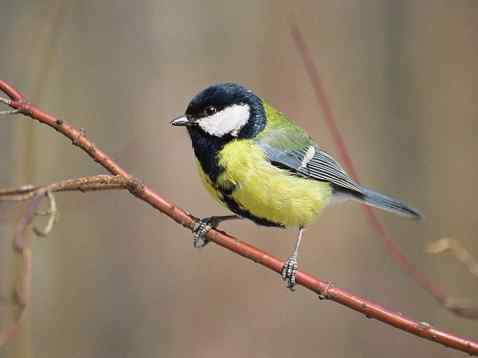 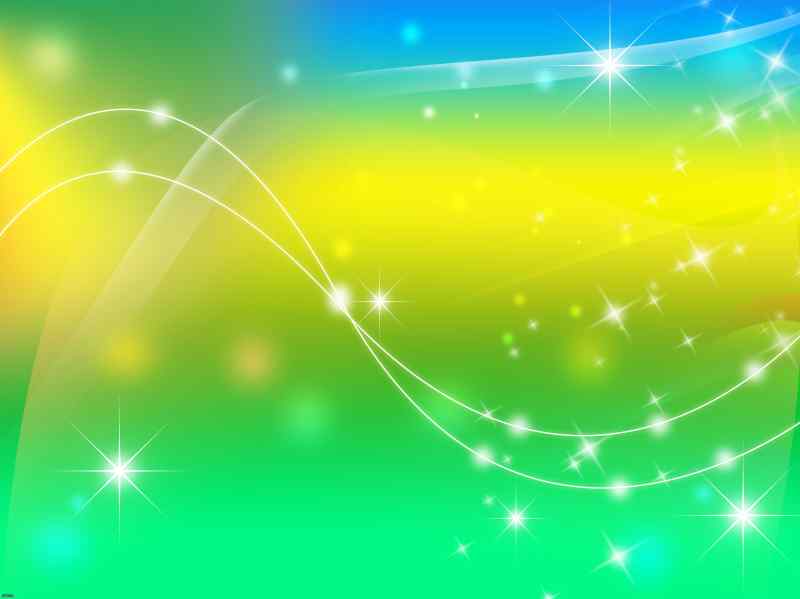 В нашей жизни нет концаКоль стучат у нас …(сердца)
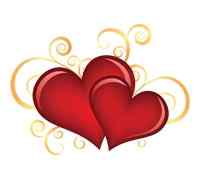 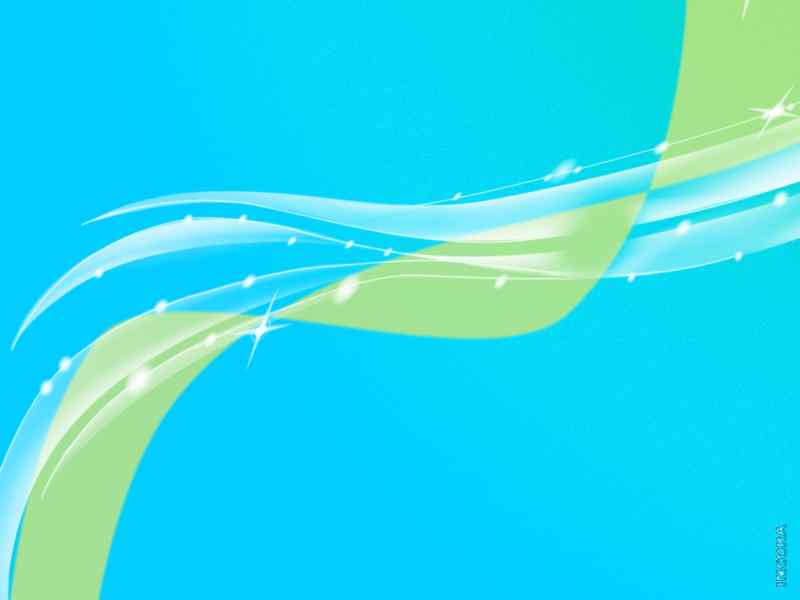 Утром смотрит нам в оконцеИ лучом щекочет …(солнце)
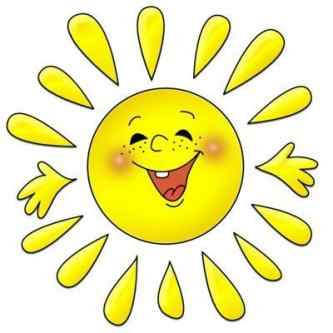 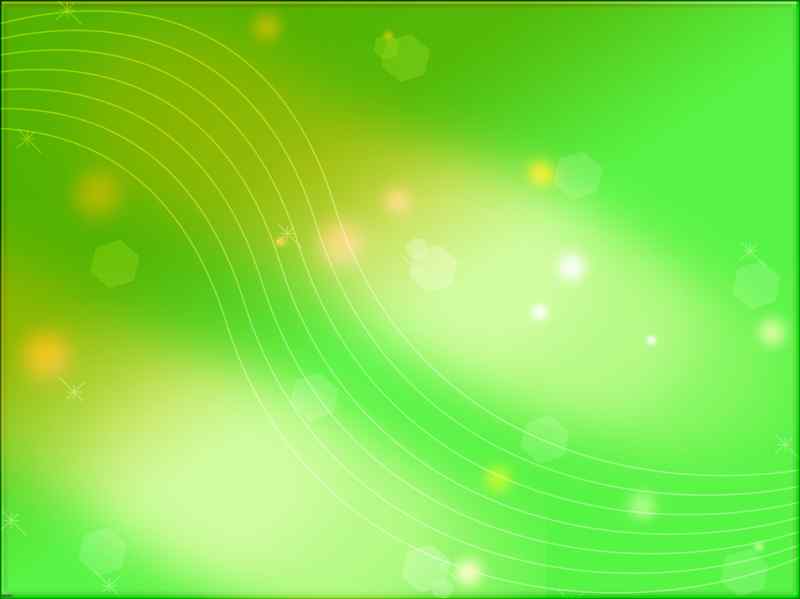 На шесте -  дворец,Во дворце -  певец,А зовут его…(скворец)
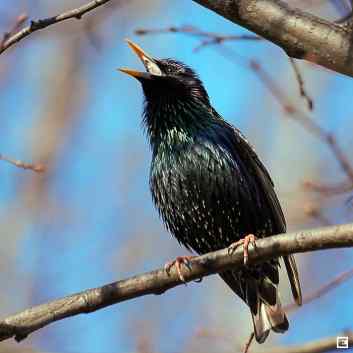 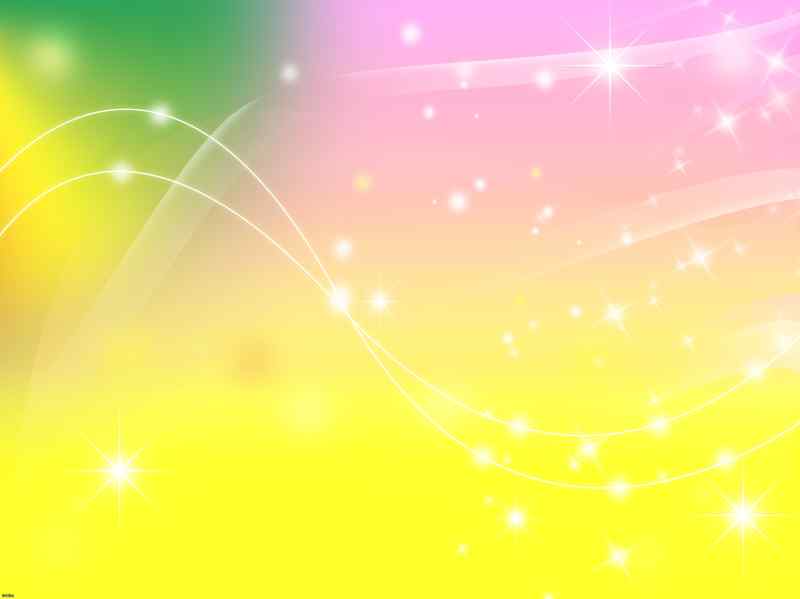 Мы большие мастерицы,Свяжем всё, лишь дайте …(спицы)
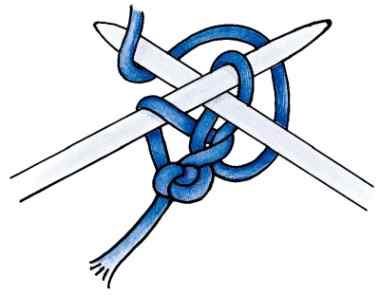 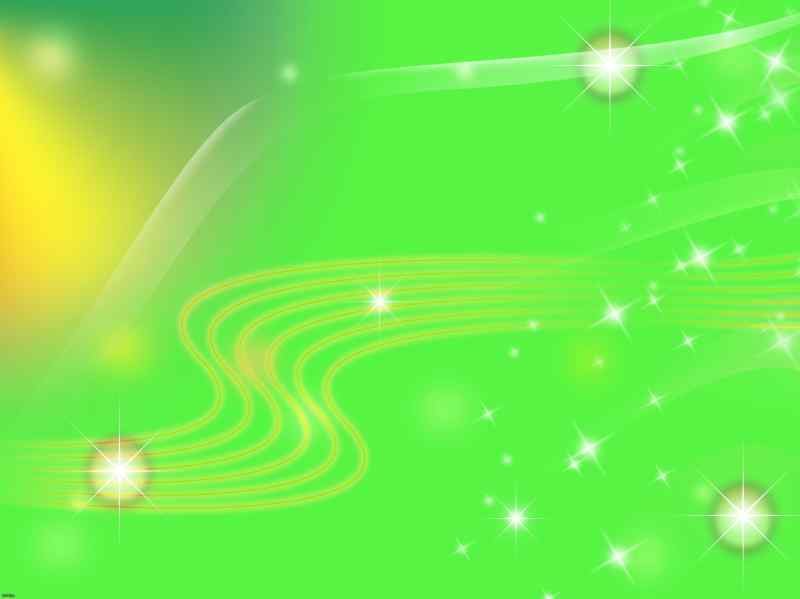 На носу, щеках ТанюшкиПо весне цветут …(веснушки)
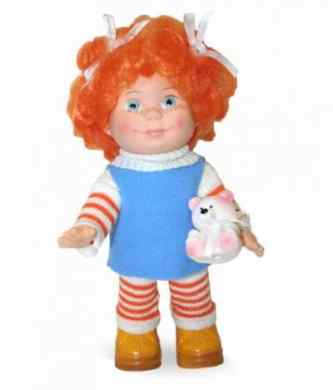 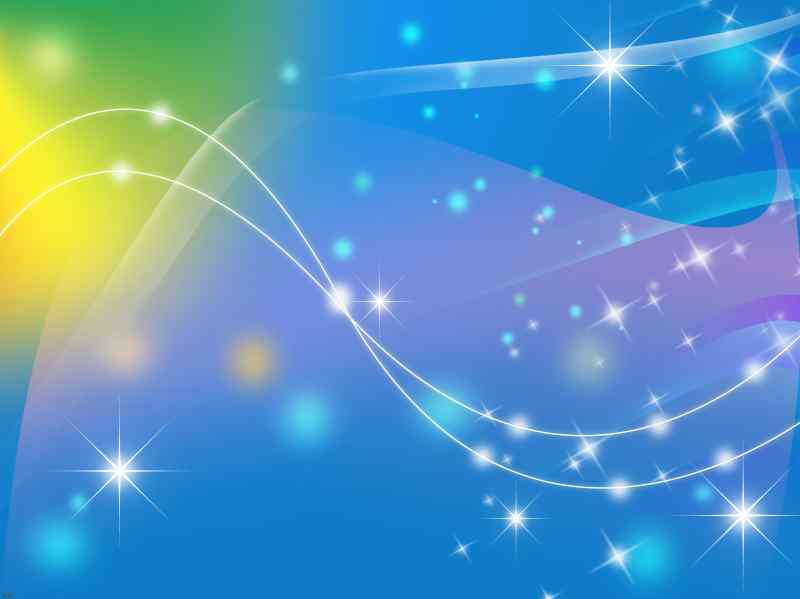 Чтоб «дышали» летом ножки,Надевайте … (босоножки)
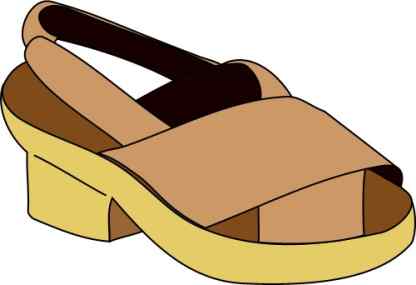 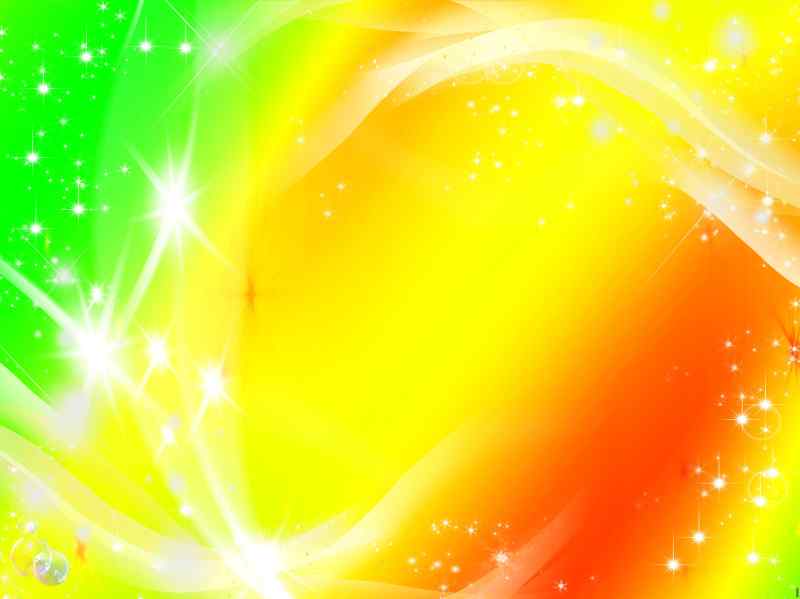 Поезд длинный голосист,Дал сигнал нам … (машинист)
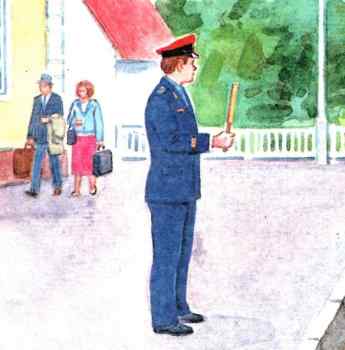 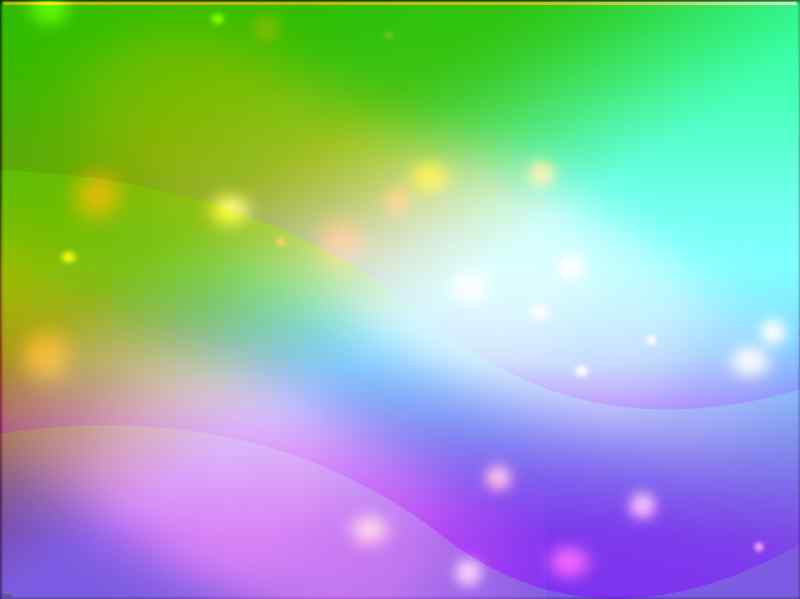 Подросли мои сестрички –Тушью красят уж …(реснички)
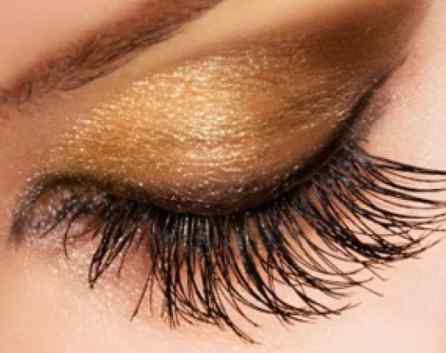 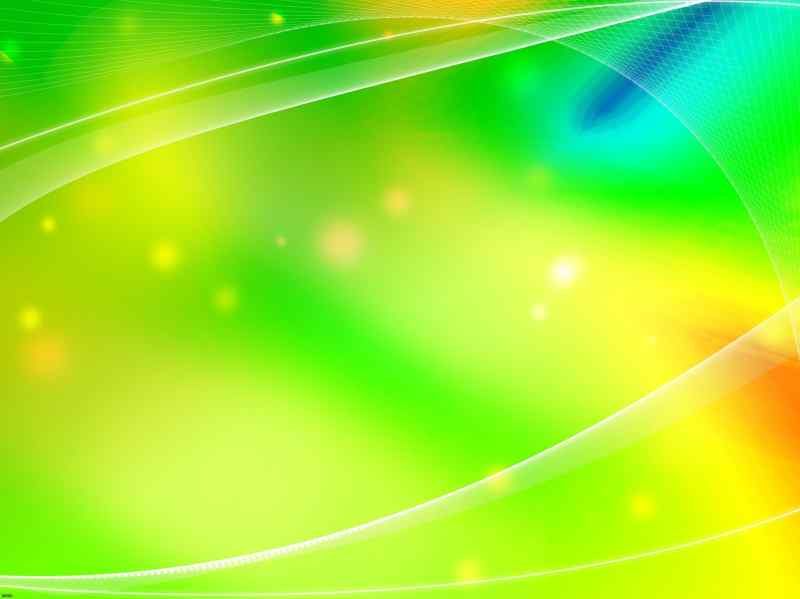 Лицо – циферблат, а стрелки – усы,Голос  - звоночек, всё вместе  - …(часы)
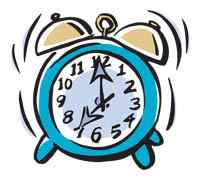 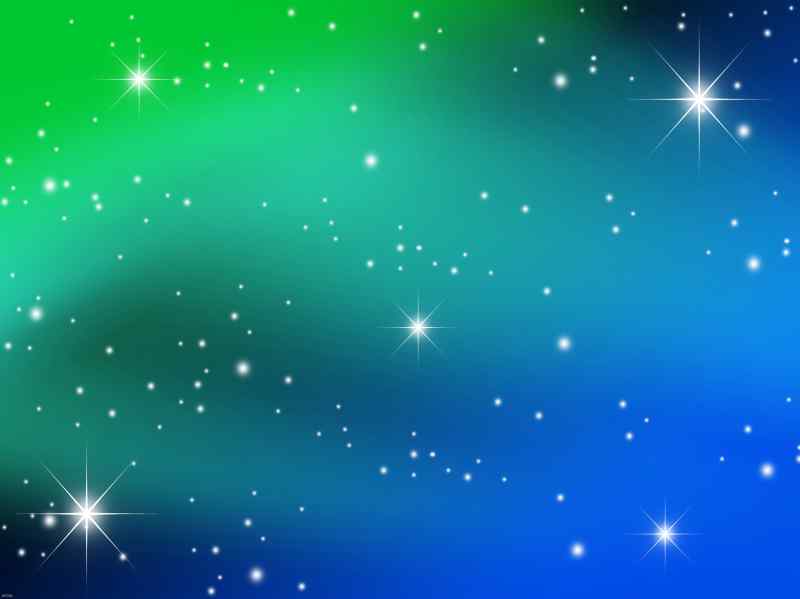 Не болеем больше гриппом,Не боимся сквозняка,Все лекарства заменяетНам головка …(чеснока)
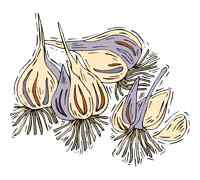 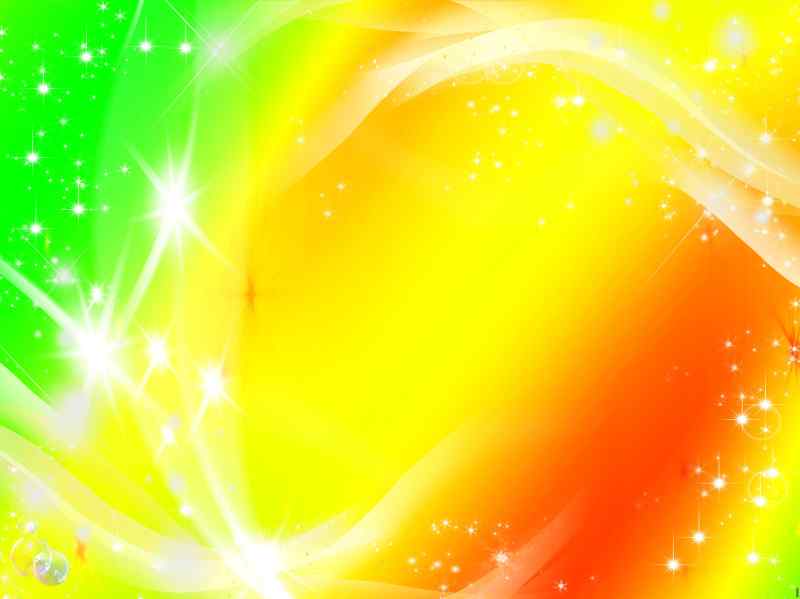 Съест все посевы она хохоча,С поле на поле летит …(саранча)
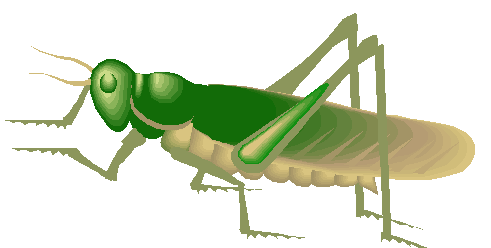 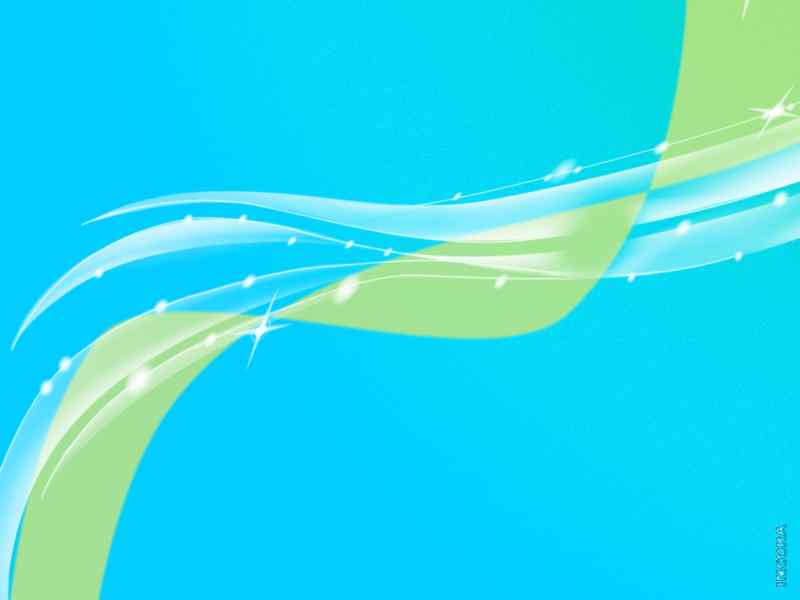 Получилась чтоб причёска,Честно трудится …(расческа)
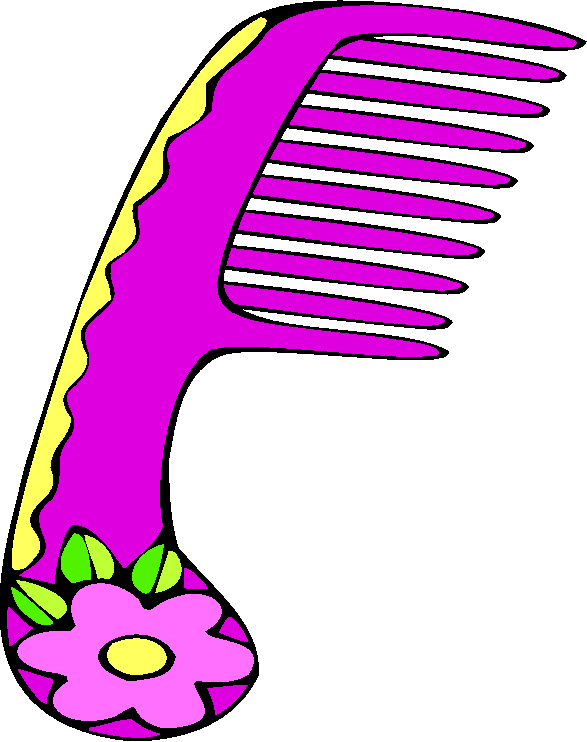 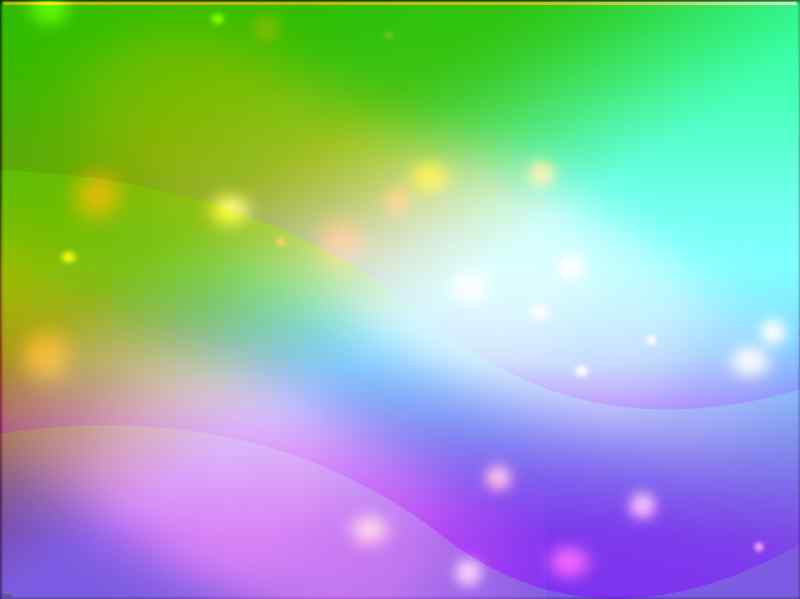 Чеснока порезал зубчикПоложить в горячий …(супчик)
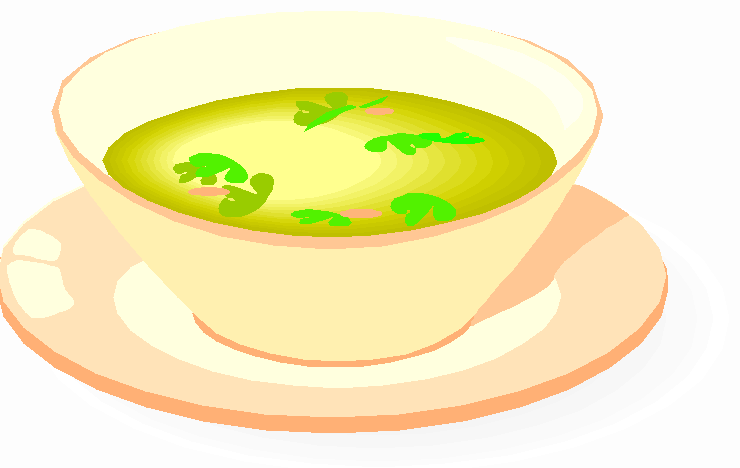 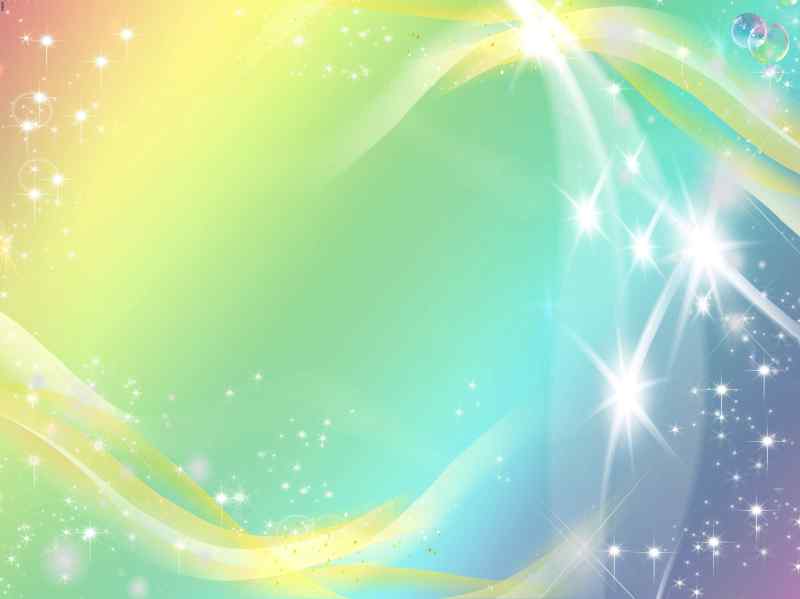 Если светятся жучкиИх зовите …(светлячки)
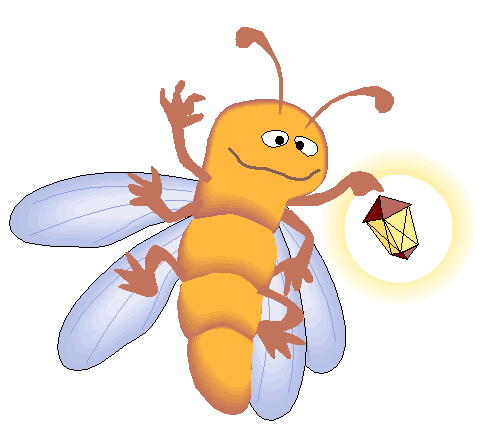 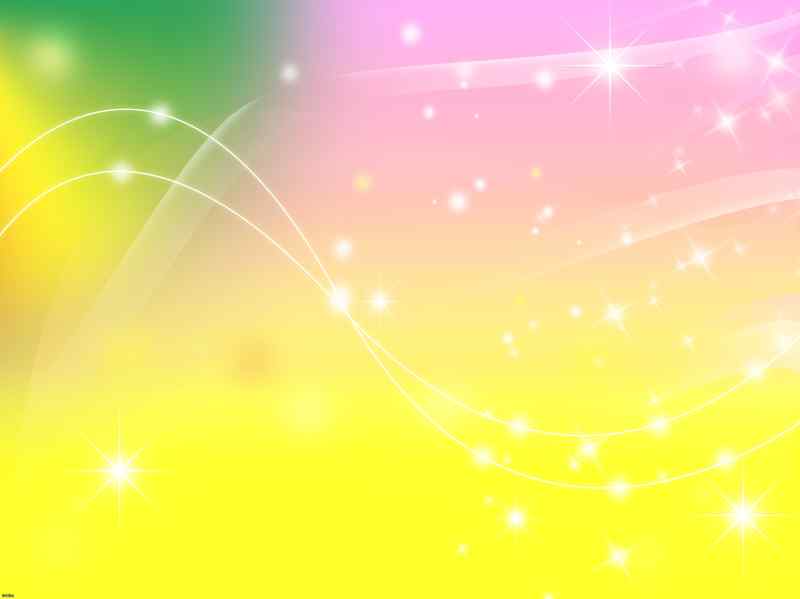 По ночам поёт смычок,Скрипача зовут …(сверчок)
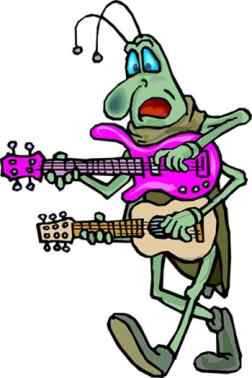